Year: 5-6

Term: 4

Objective: Upgrade verbs to add weight/strength to an argument.

Author: Stephanie Le Lievre, Hayley Howard, Nicole Page & Michelle Thomas
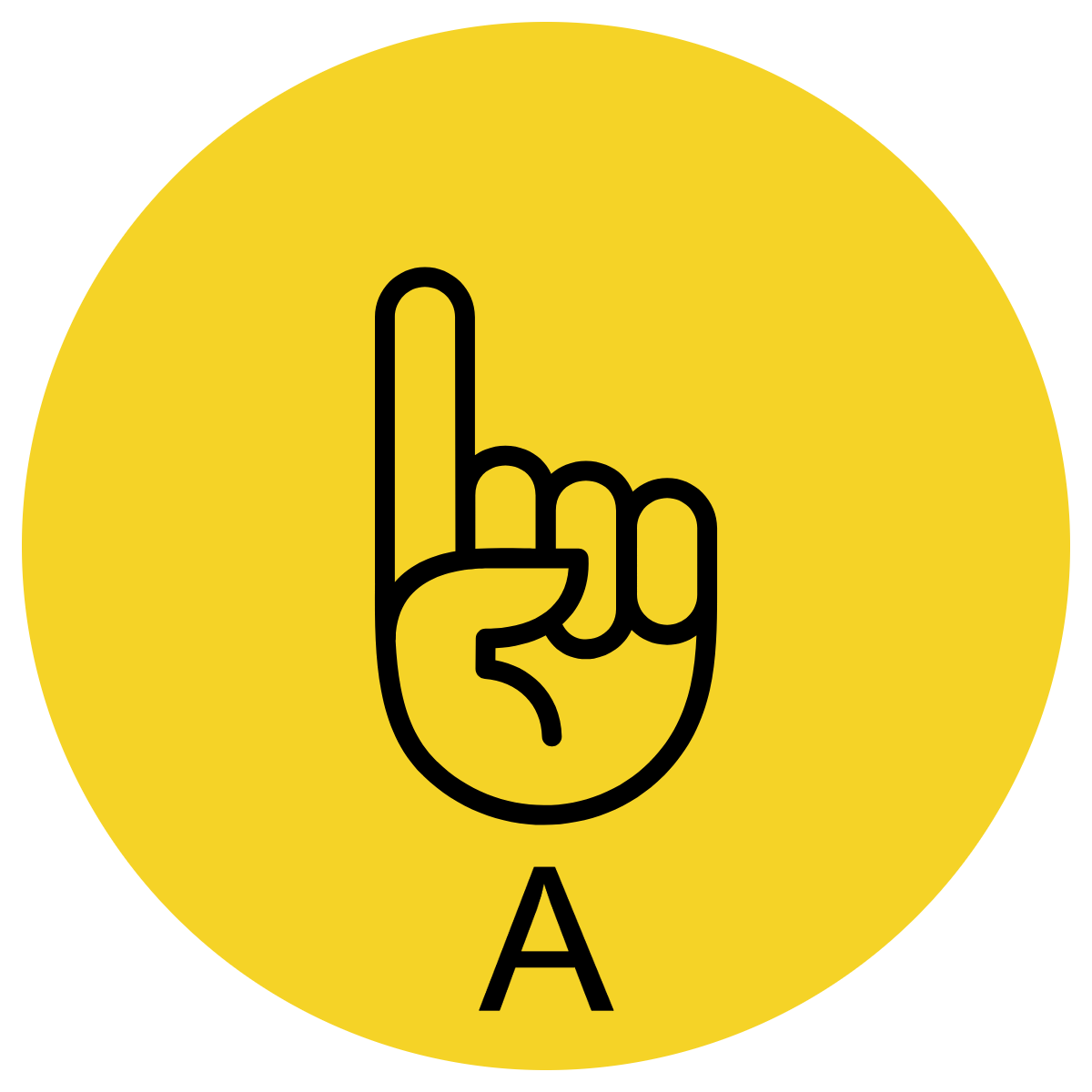 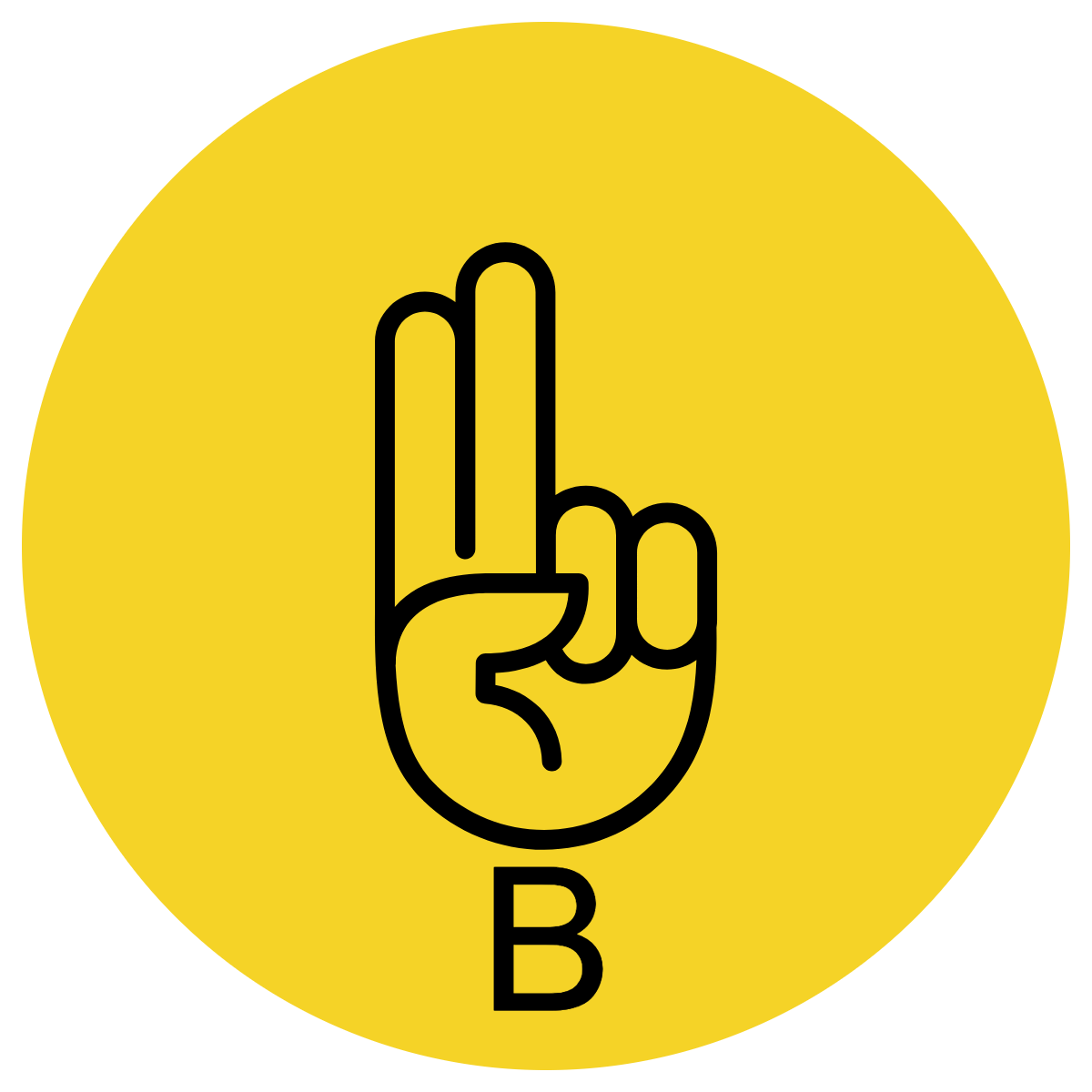 Multiple Choice
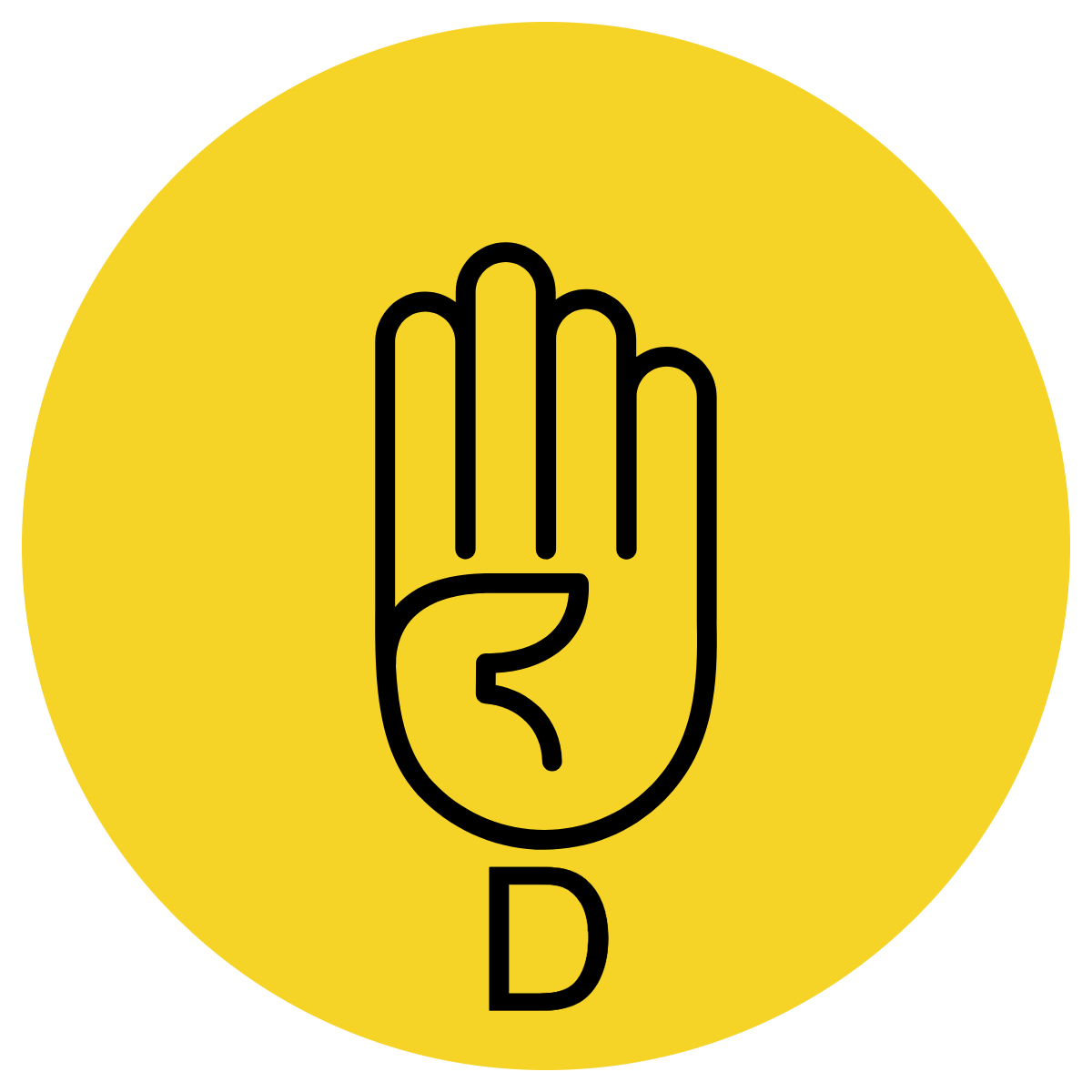 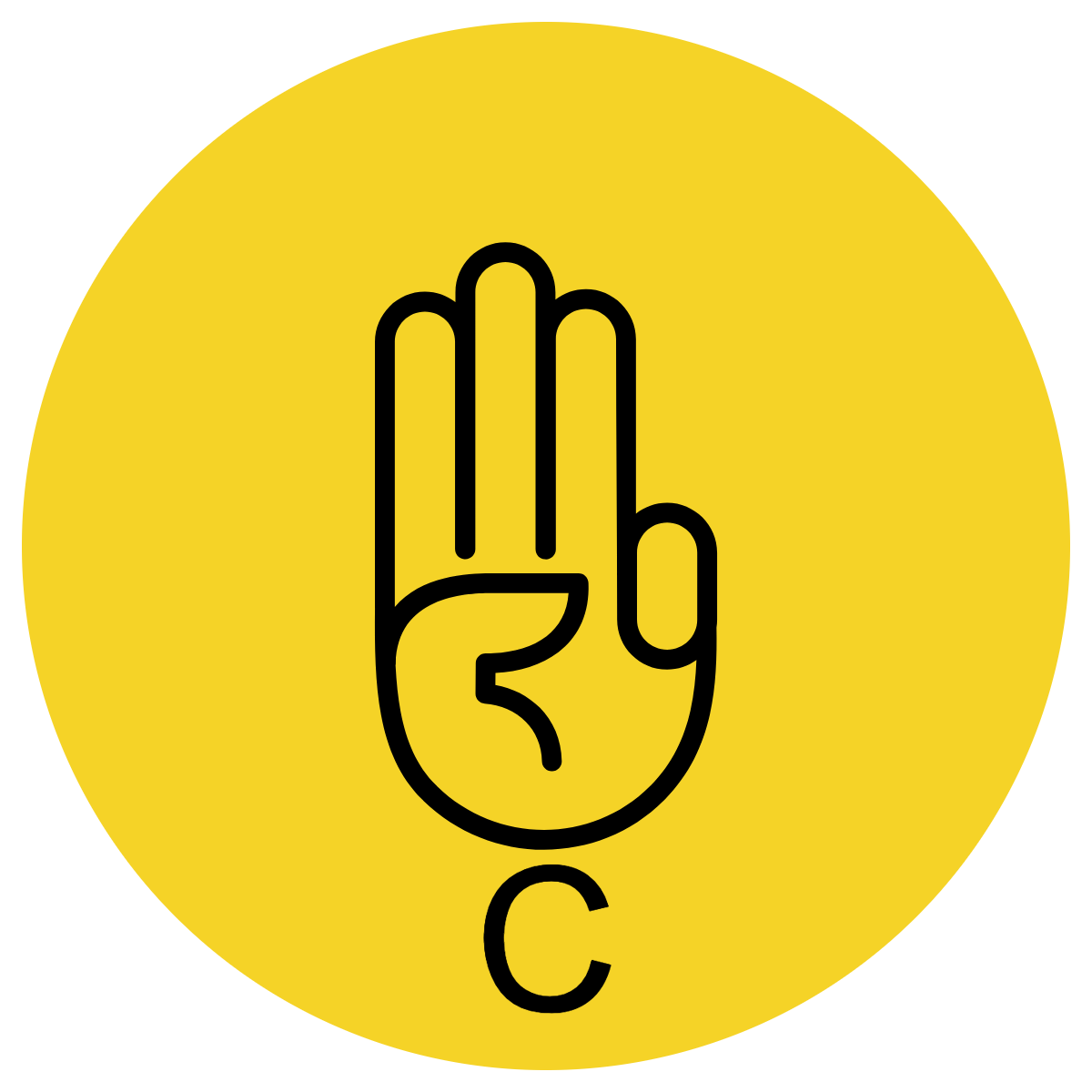 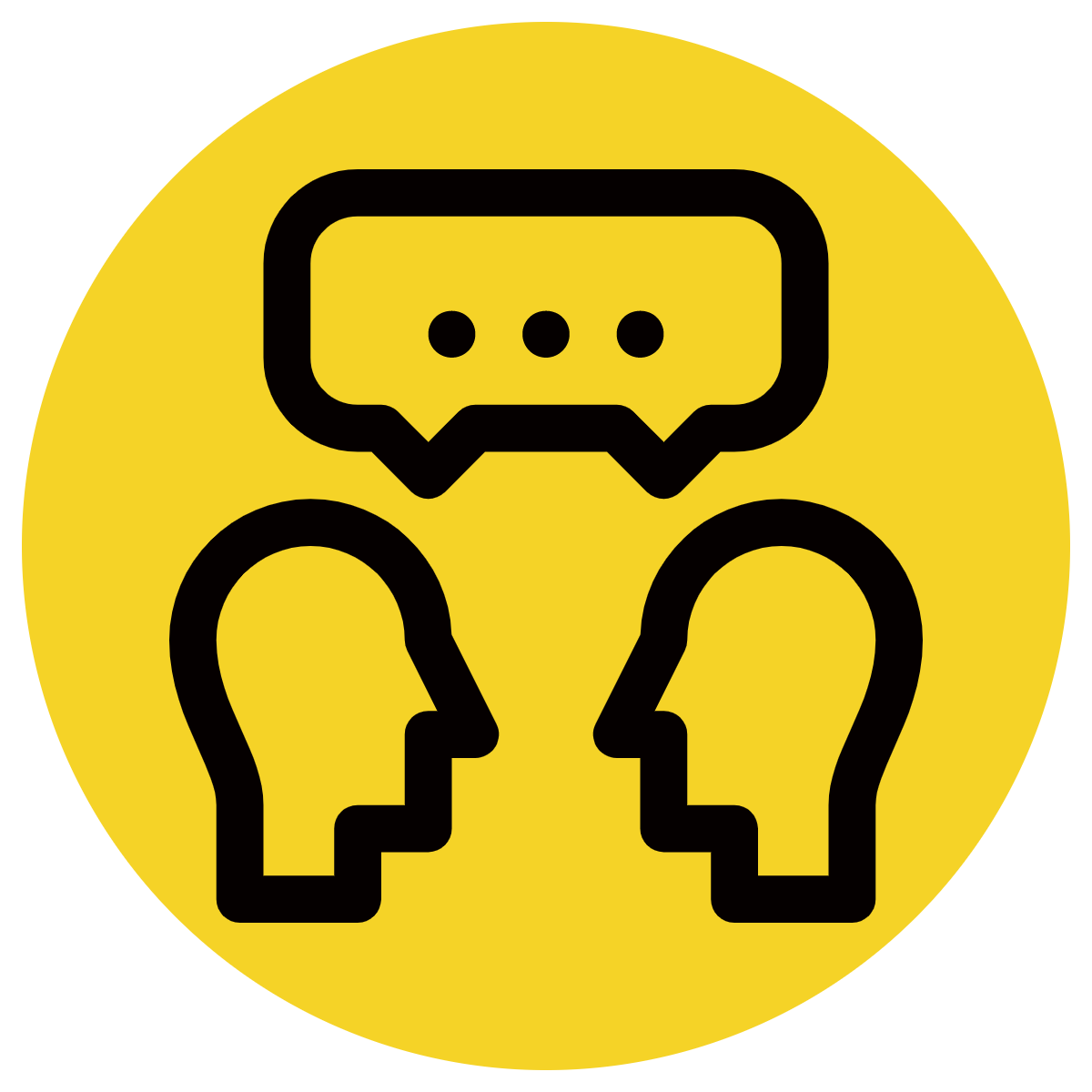 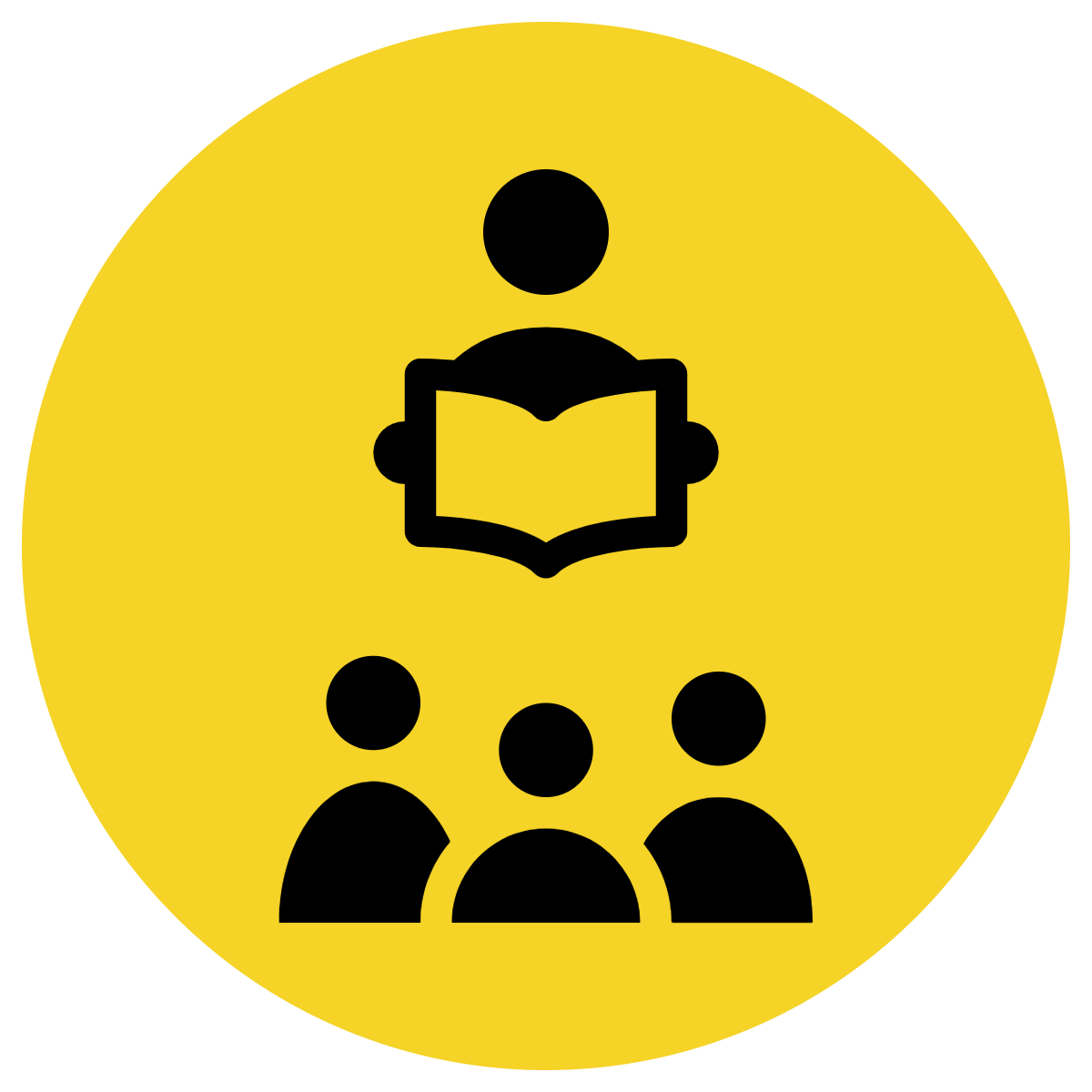 Pair Share
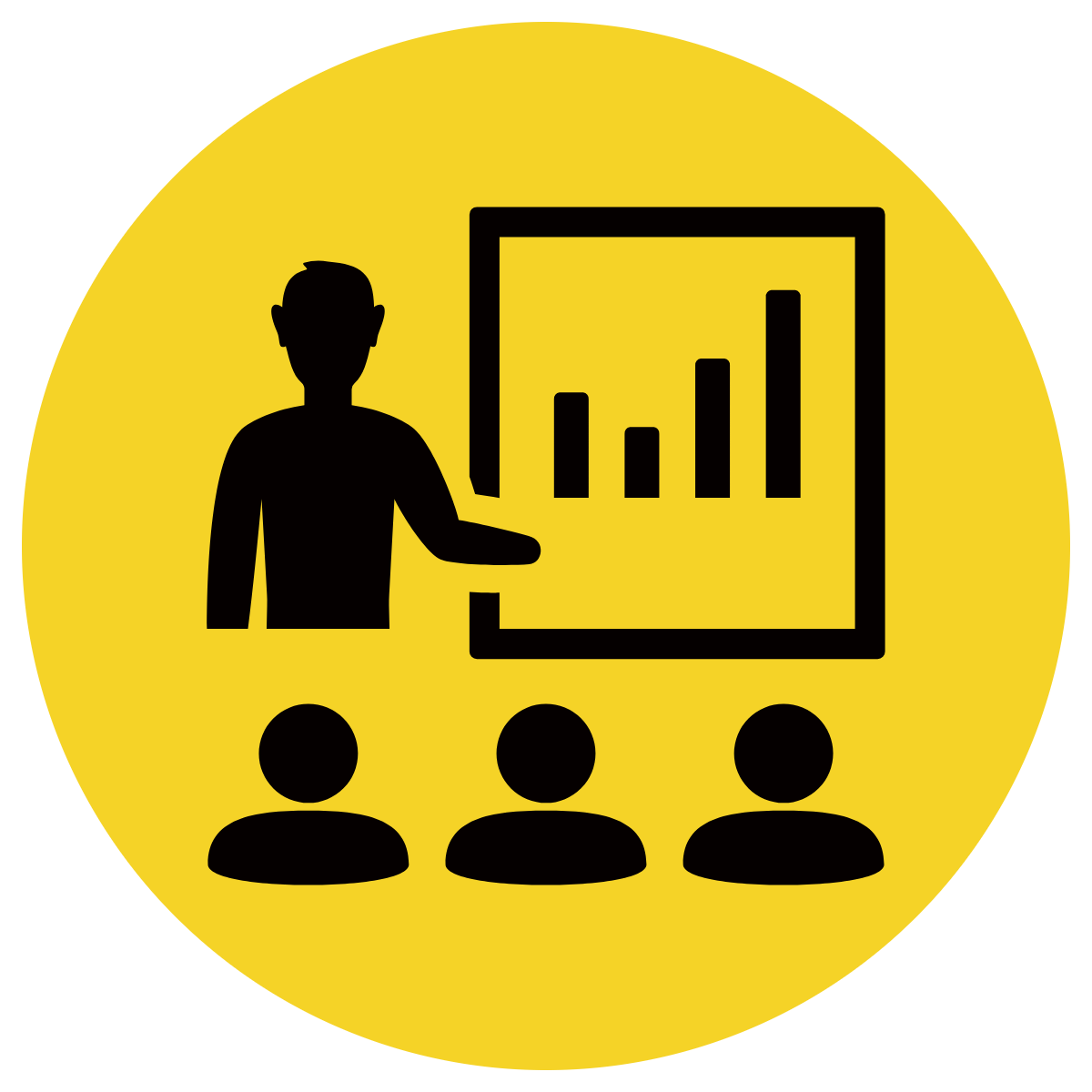 Track with me
Pick a Stick/Answer (non-volunteer)
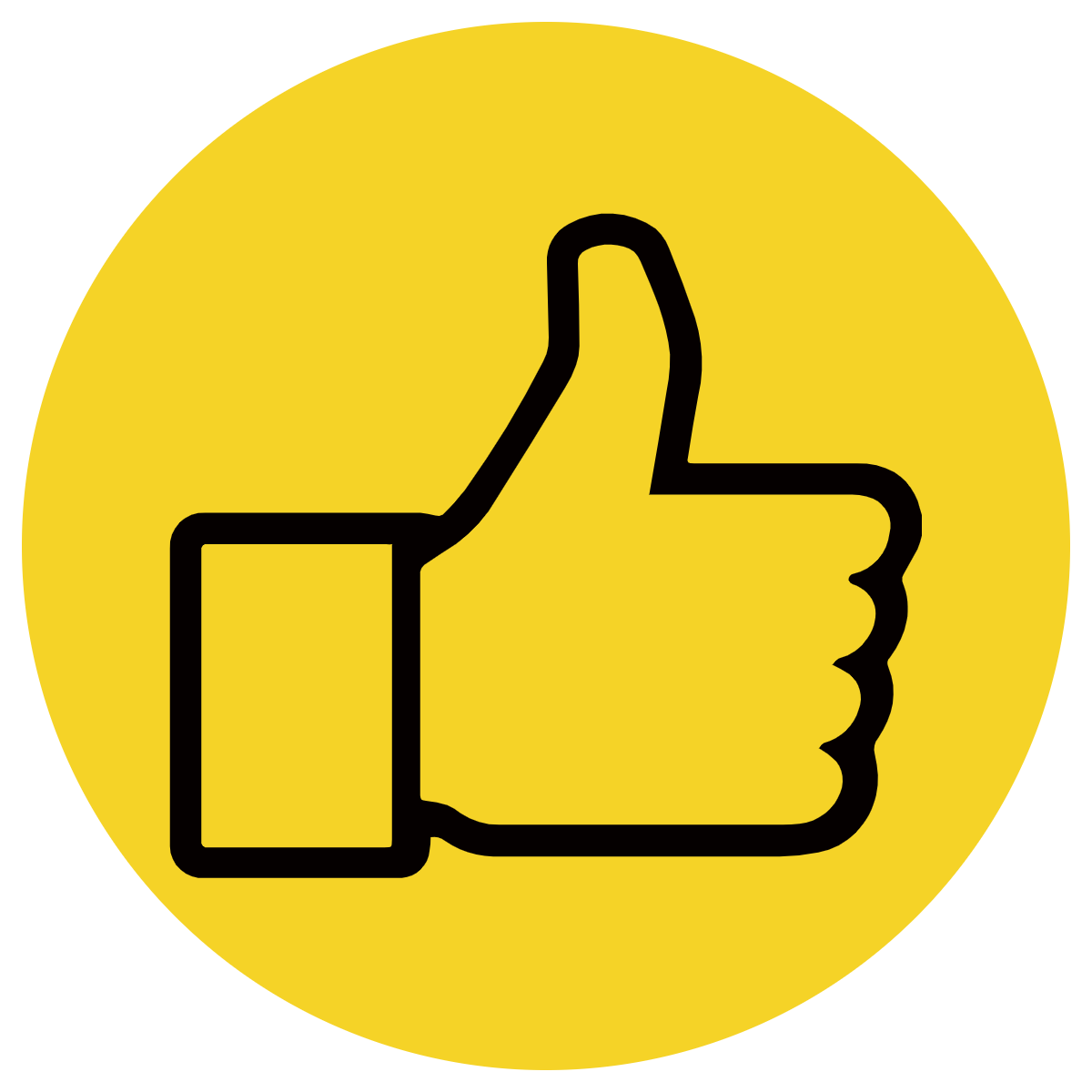 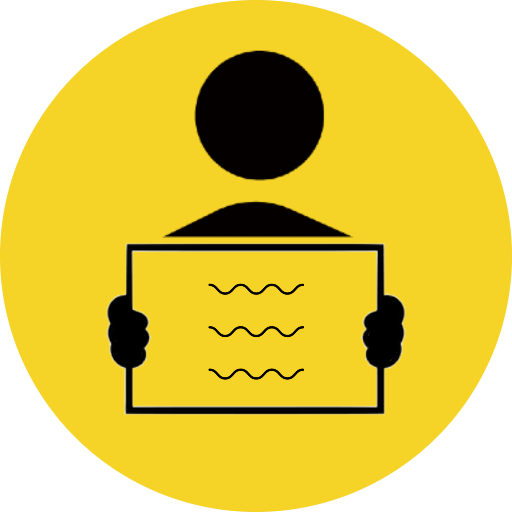 Whiteboards
Vote
Read with me
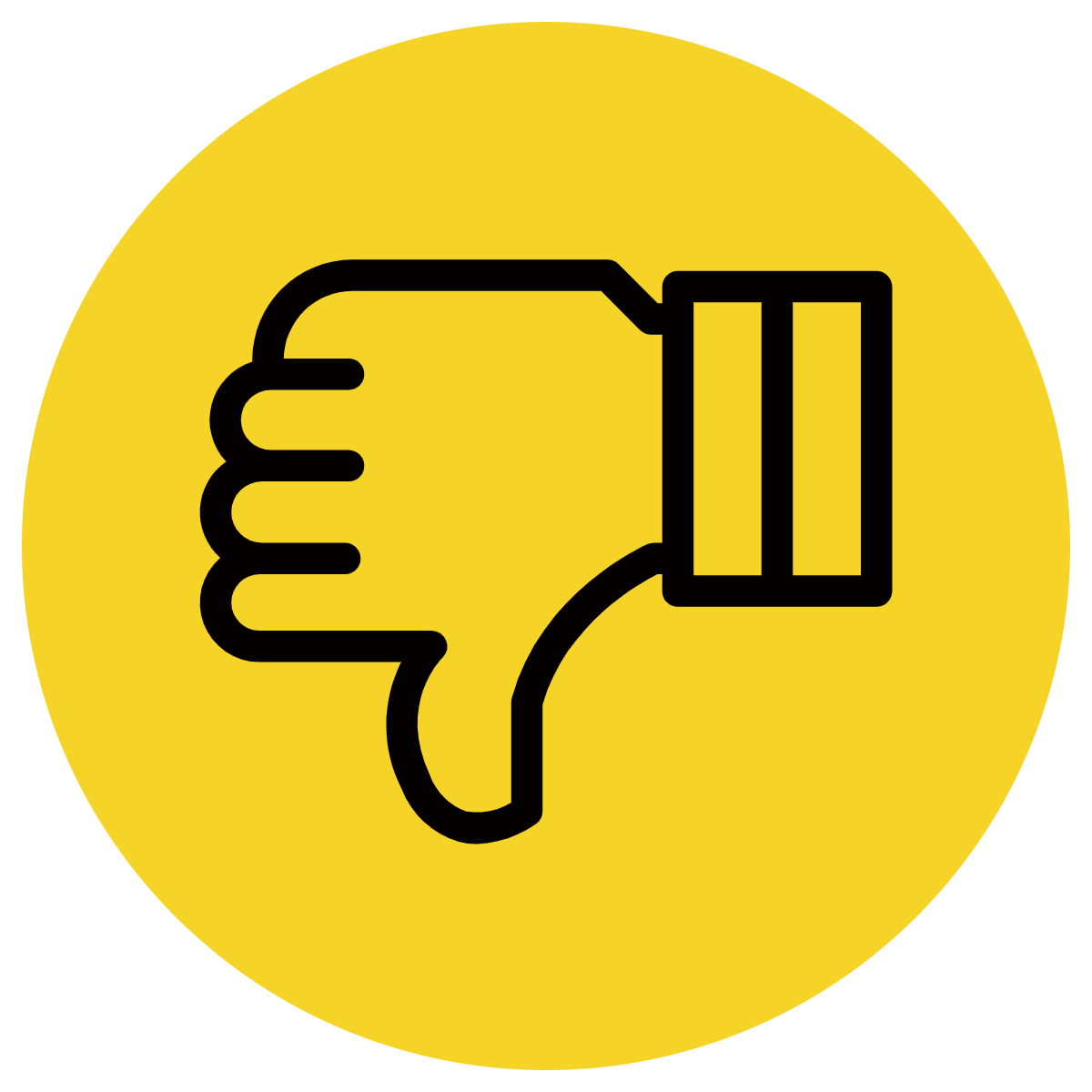 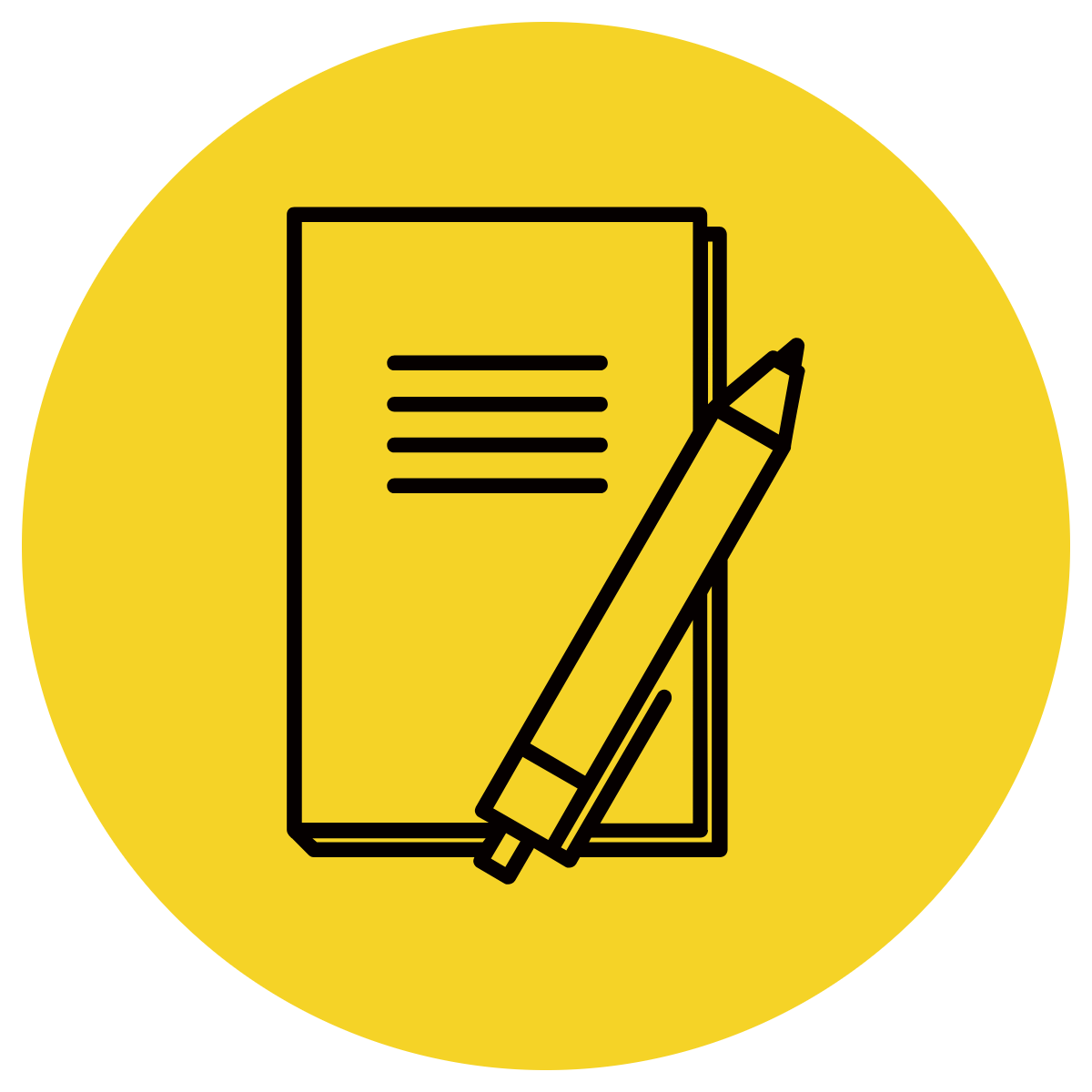 In Your Workbook
Learning Objective
We are learning to upgrade verbs to add weight/strength to an argument.
Many of the words in this lesson should be linked to your vocabulary instruction (tier 2). Once the words have been explicitly taught, use this lesson to demonstrate how to upgrade nouns within a sentence to add weight/strength to an argument.
Concept Development
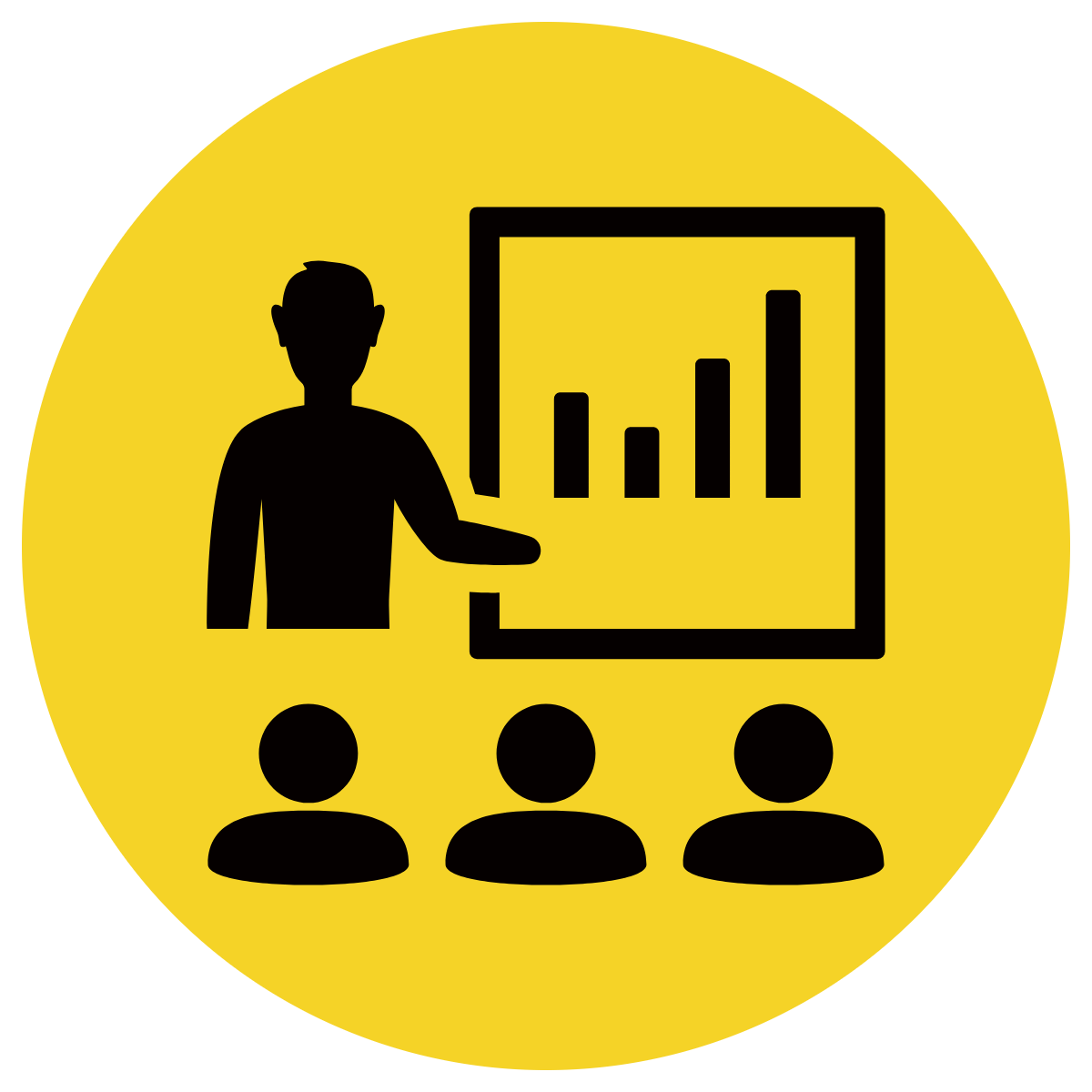 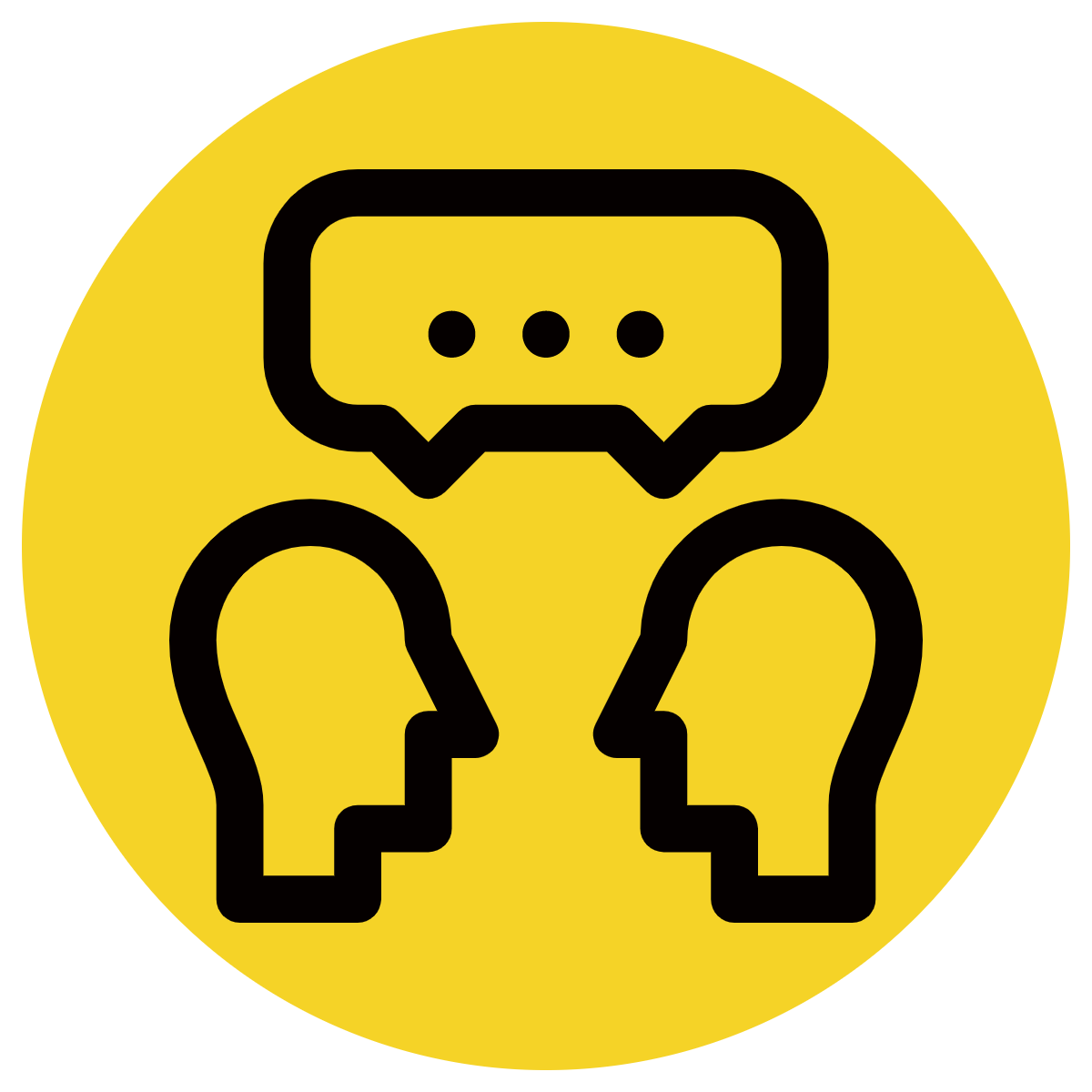 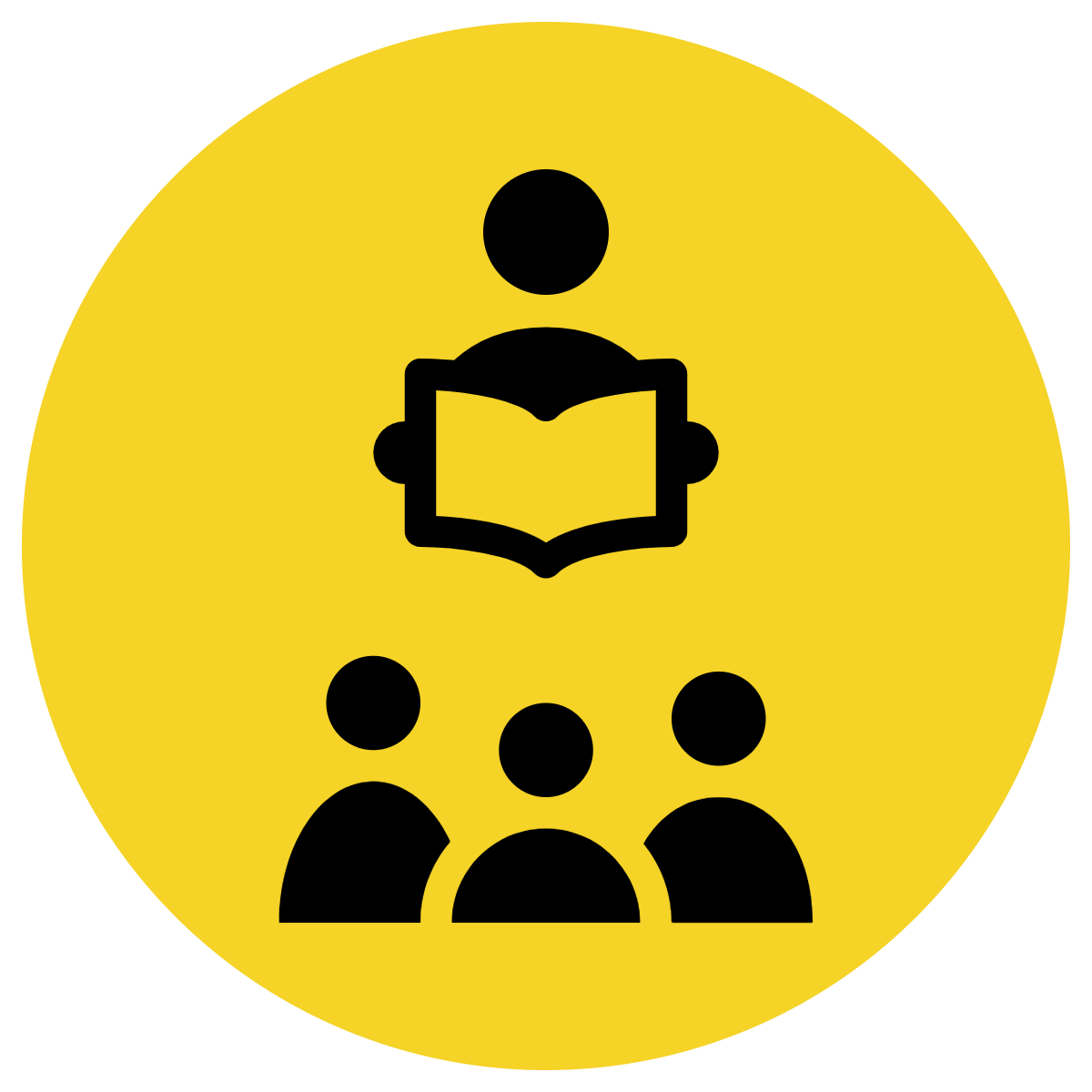 A verb is used to describe an action, state or occurrence and forms the main part of the predicate. 
You can strengthen an argument by choosing upgraded verbs.
CFU:
What are some upgraded verbs you could use for ‘support’?
Teachers: you can delete any and focus on certain ones to make this lesson easier
Concept Development
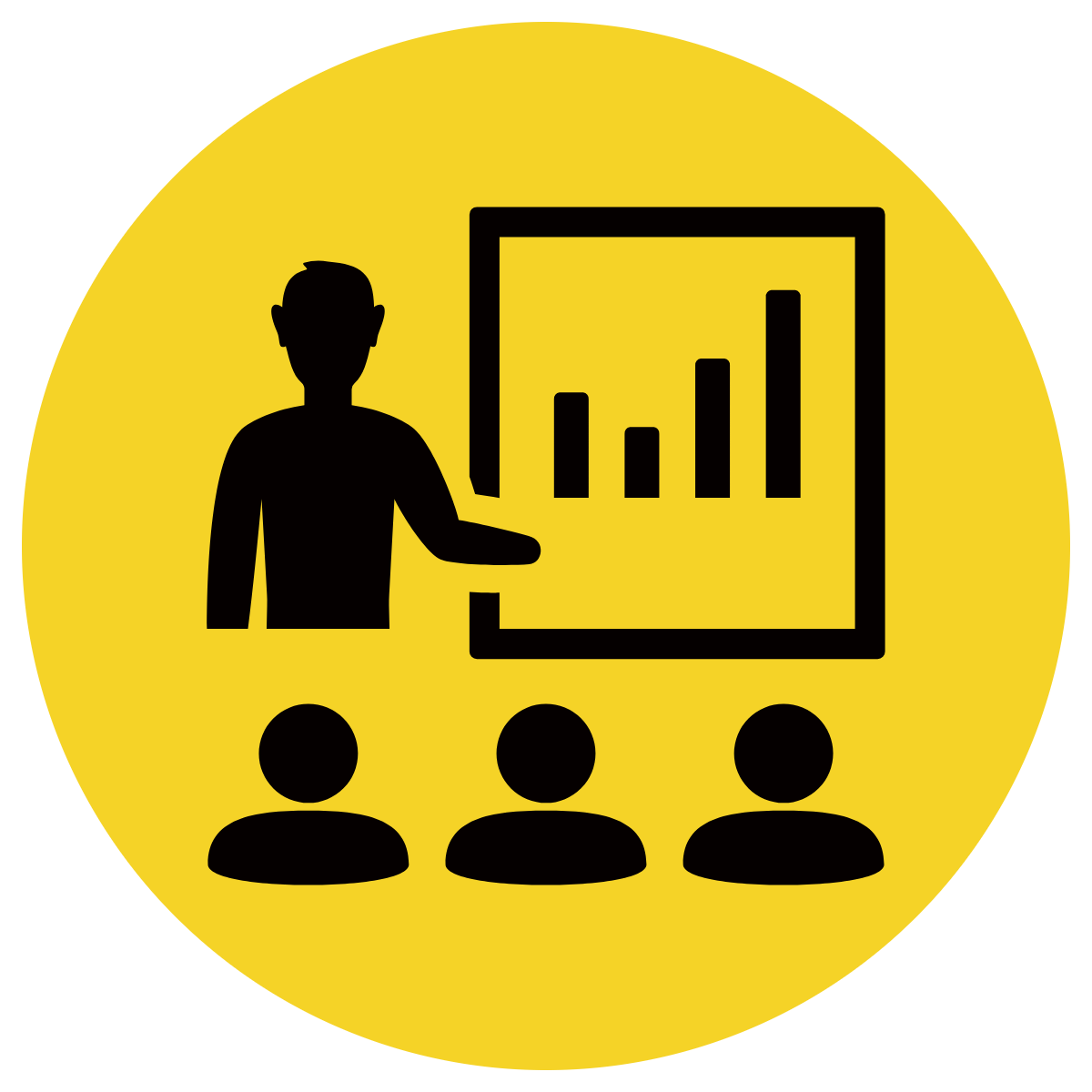 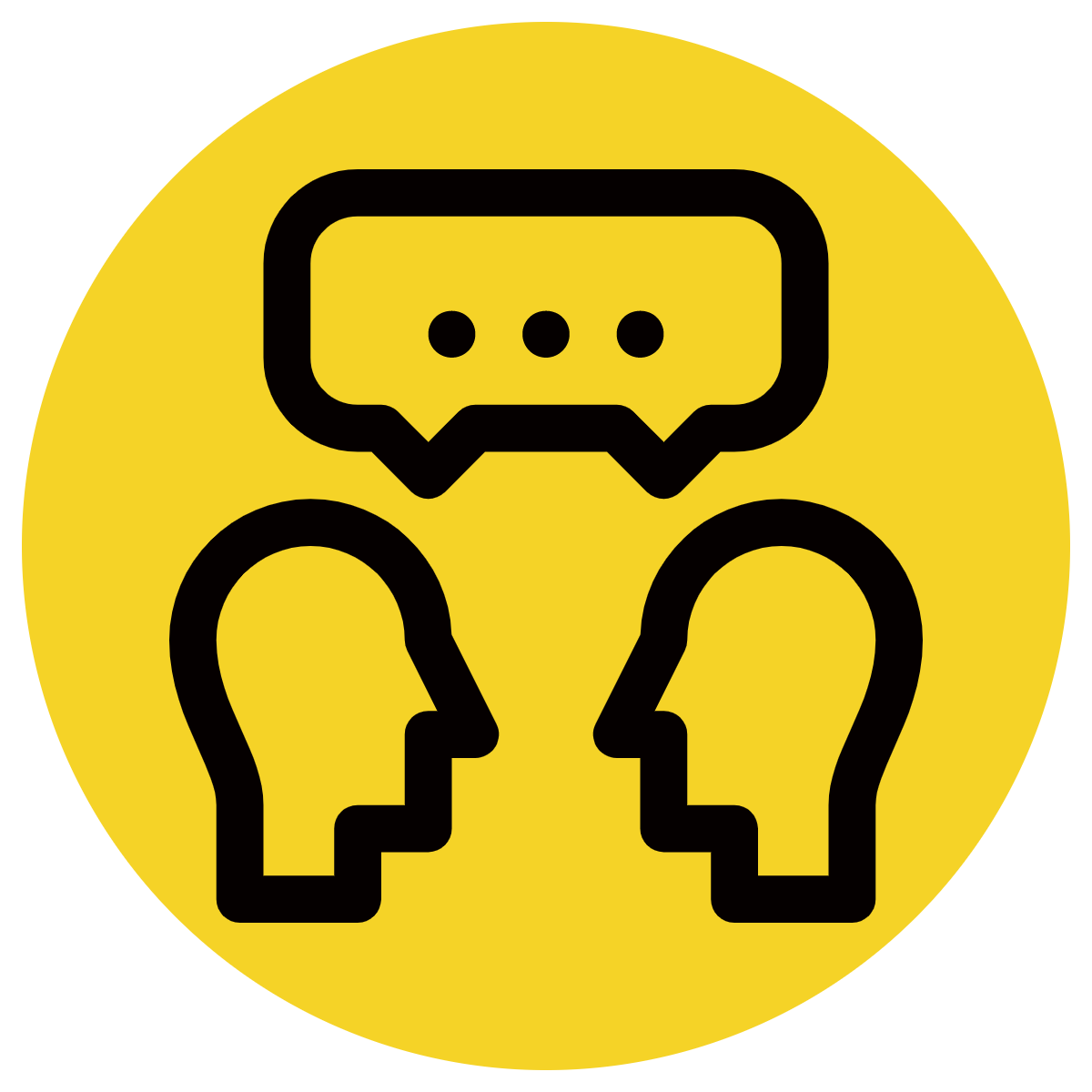 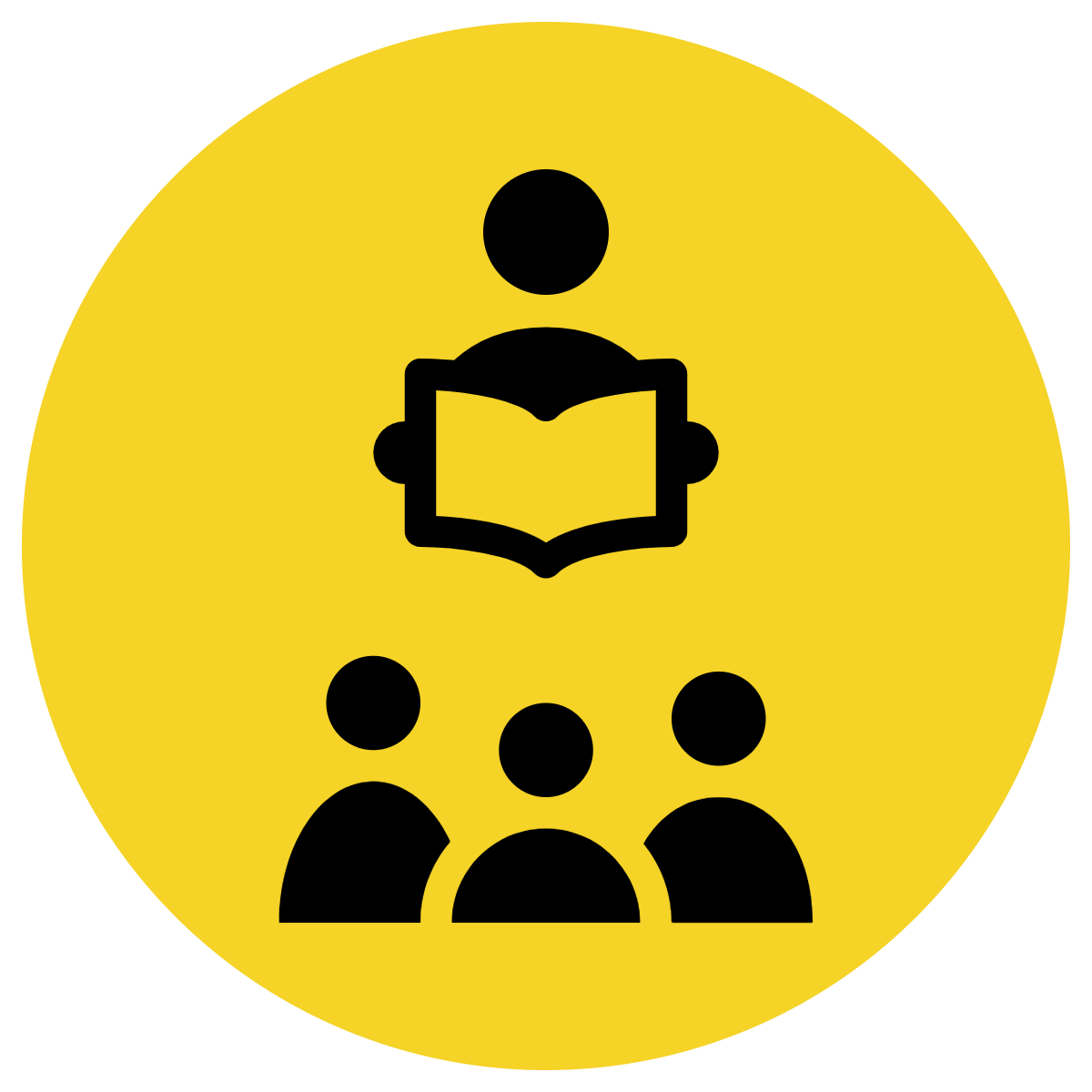 A verb is used to describe an action, state or occurrence and forms the main part of the predicate. 
You can strengthen an argument by choosing upgraded verbs.
CFU:
What are some upgraded verbs you could use for ‘disagree’?
Teachers: you can delete any and focus on certain ones to make this lesson easier
Concept Development
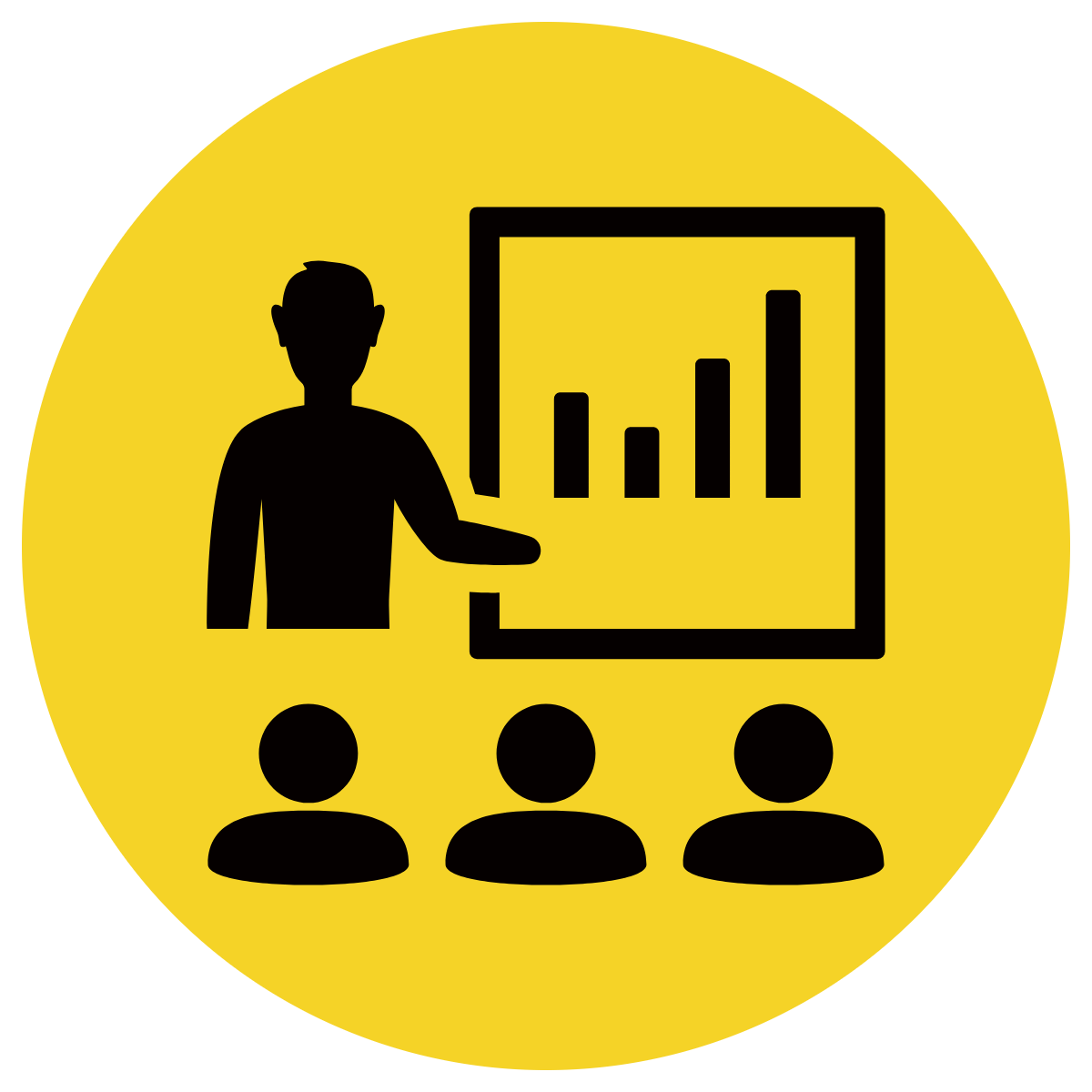 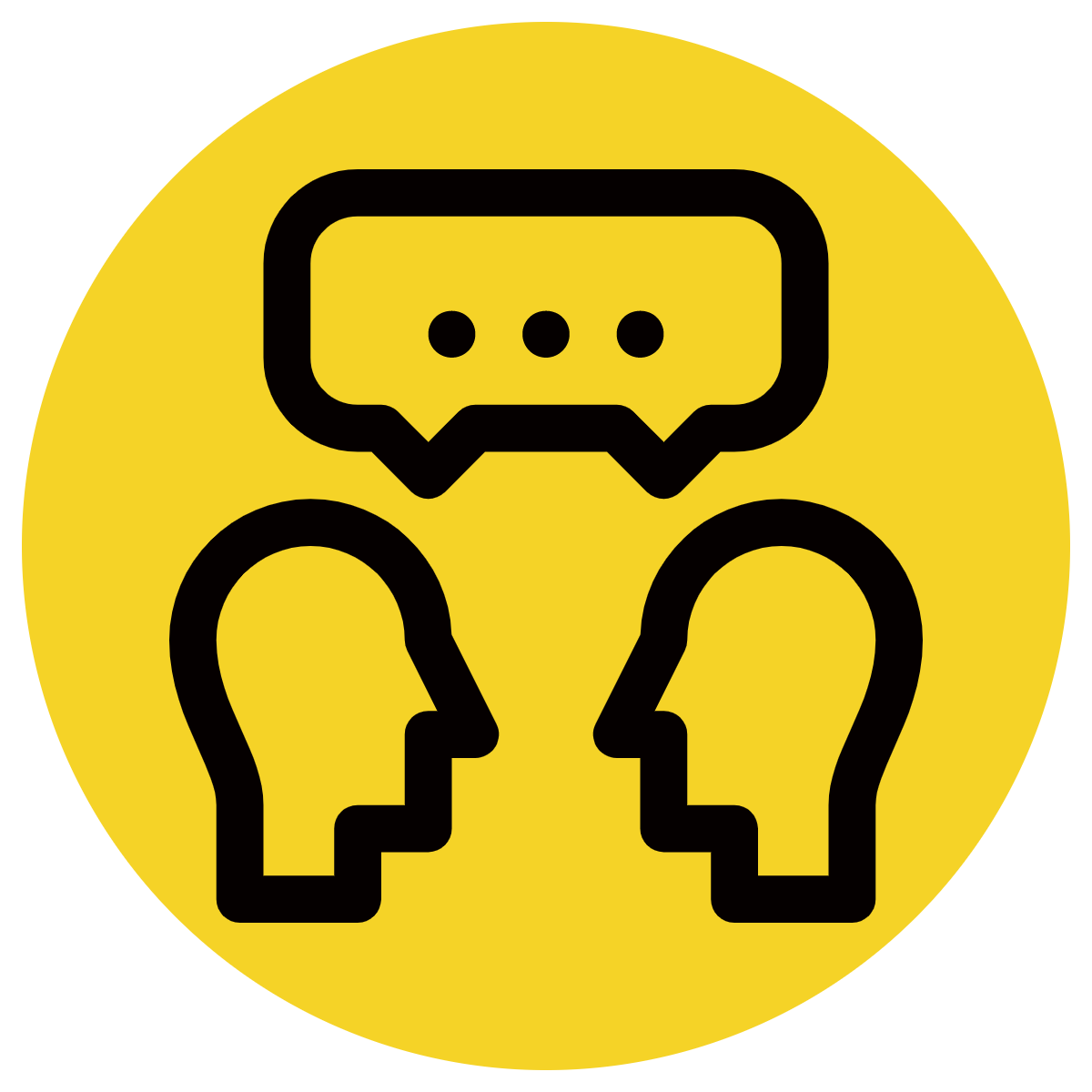 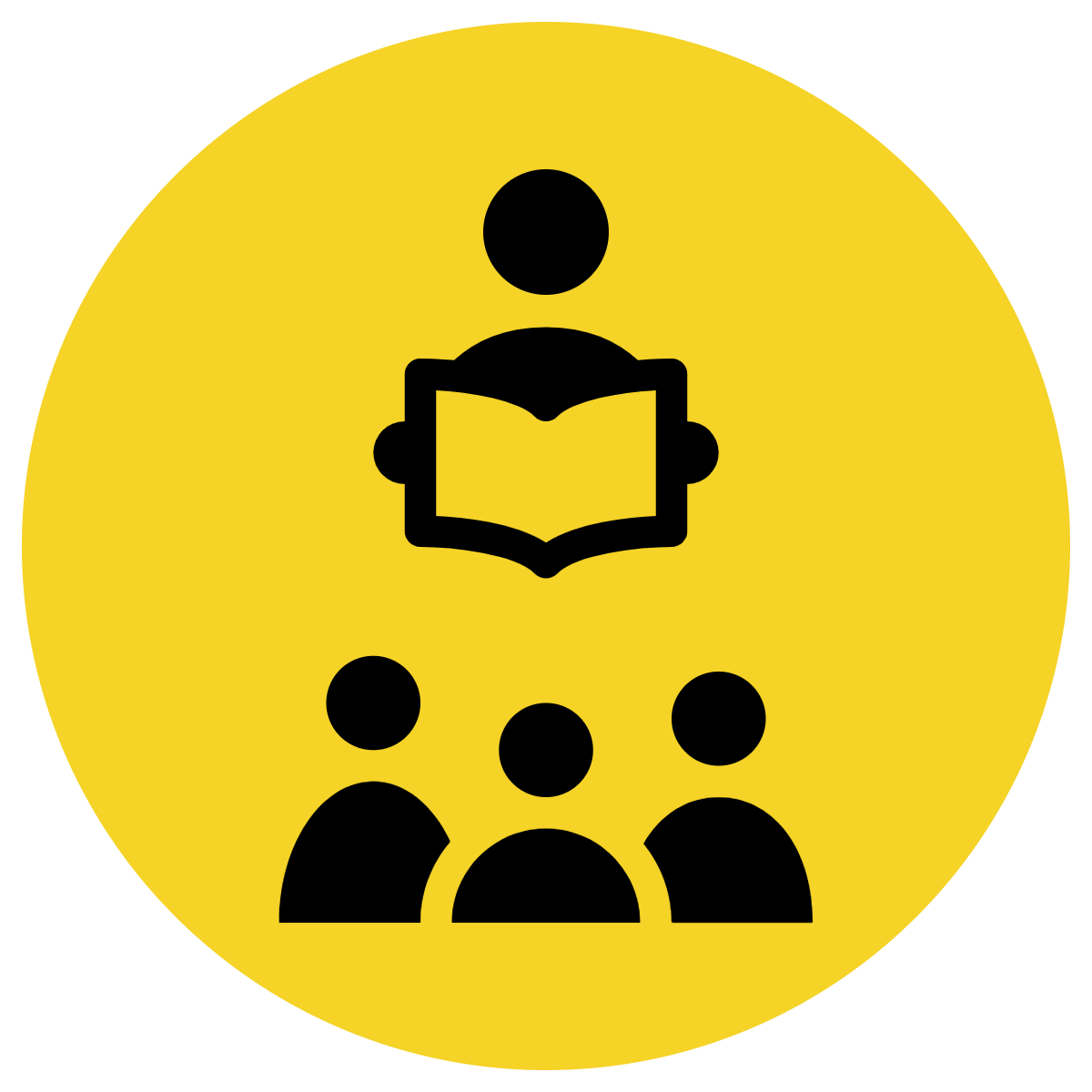 A verb is used to describe an action, state or occurrence and forms the main part of the predicate. 
You can strengthen an argument by choosing upgraded verbs.
CFU:
Why is this an example of a sentence with an upgraded verb?
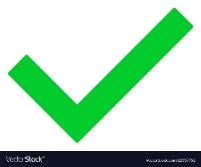 Examples:
Although some people object to children wearing a school uniform, most think that it’s necessary.
Although some people don’t believe that children should have to wear a school uniform, most think that it’s necessary.
VS
Concept Development
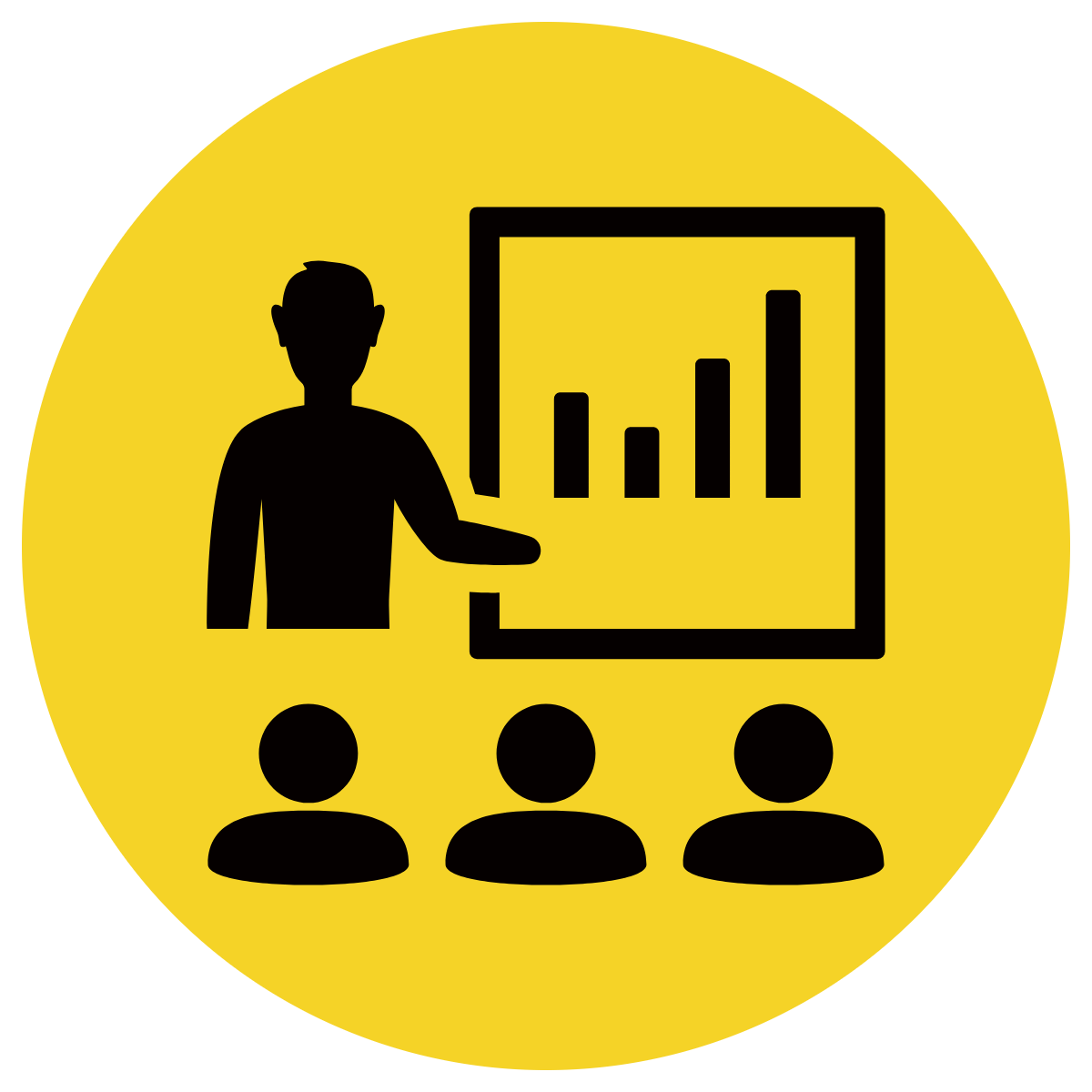 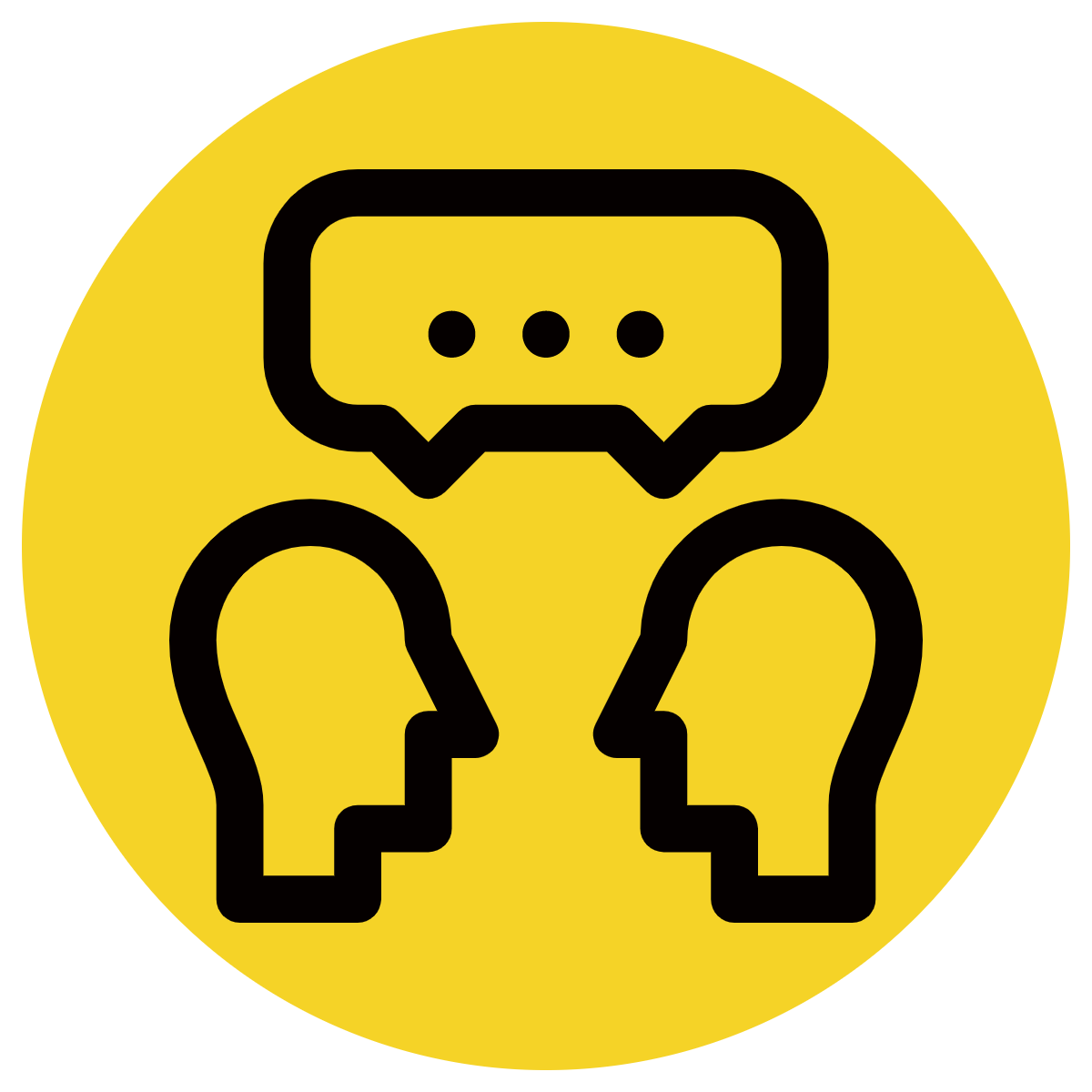 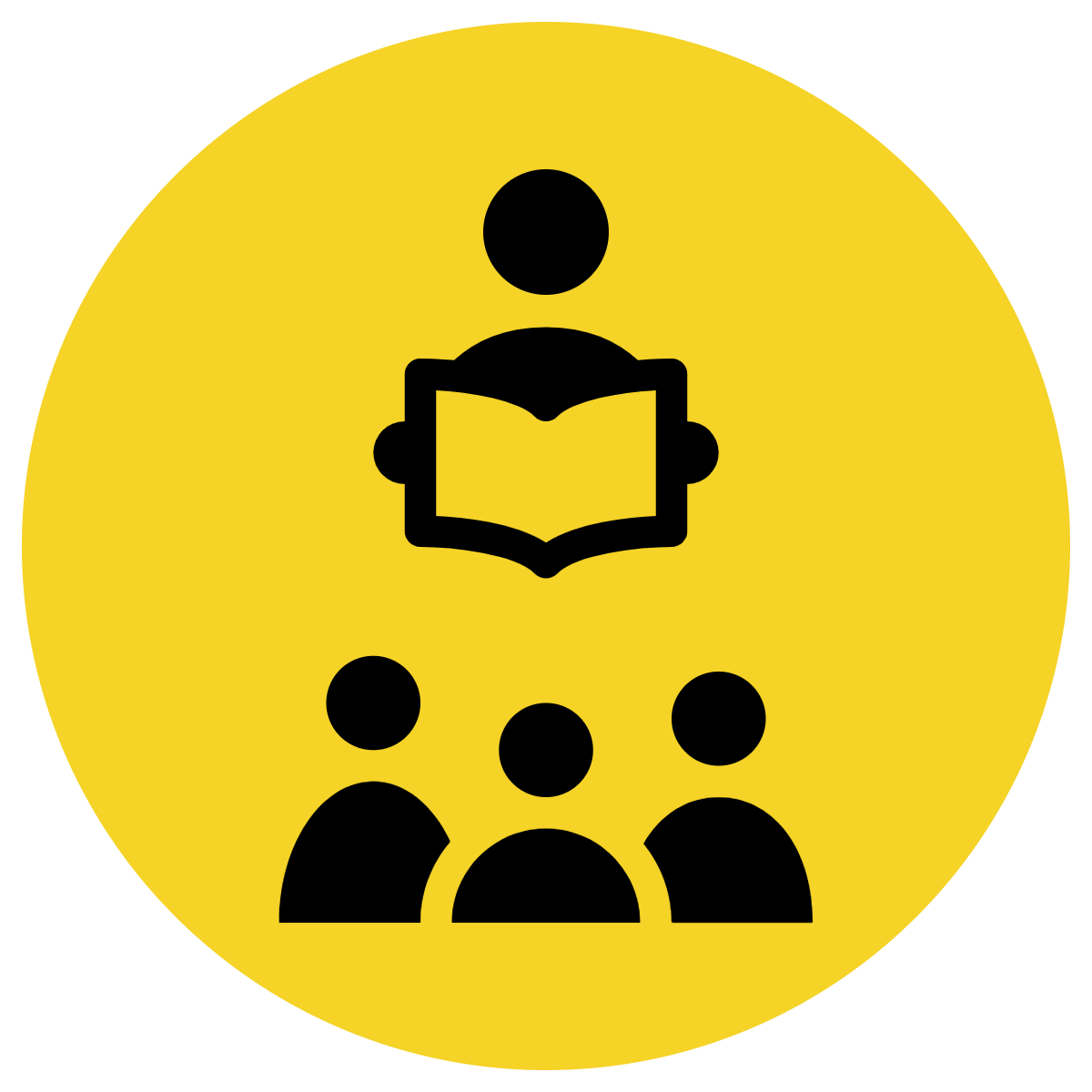 A verb is used to describe an action, state or occurrence and forms the main part of the predicate. 
You can strengthen an argument by choosing upgraded verbs.
CFU:
Why is this an example of a sentence with an upgraded verb?
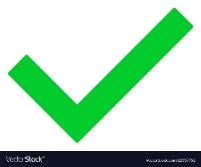 Examples:
Most climate researchers argue that climate change is occurring at a exponential rate and that we must act immediately to save the planet.
Most climate researchers say that climate change is occurring at a exponential rate and that we must act immediately to save the planet.
VS
Concept Development
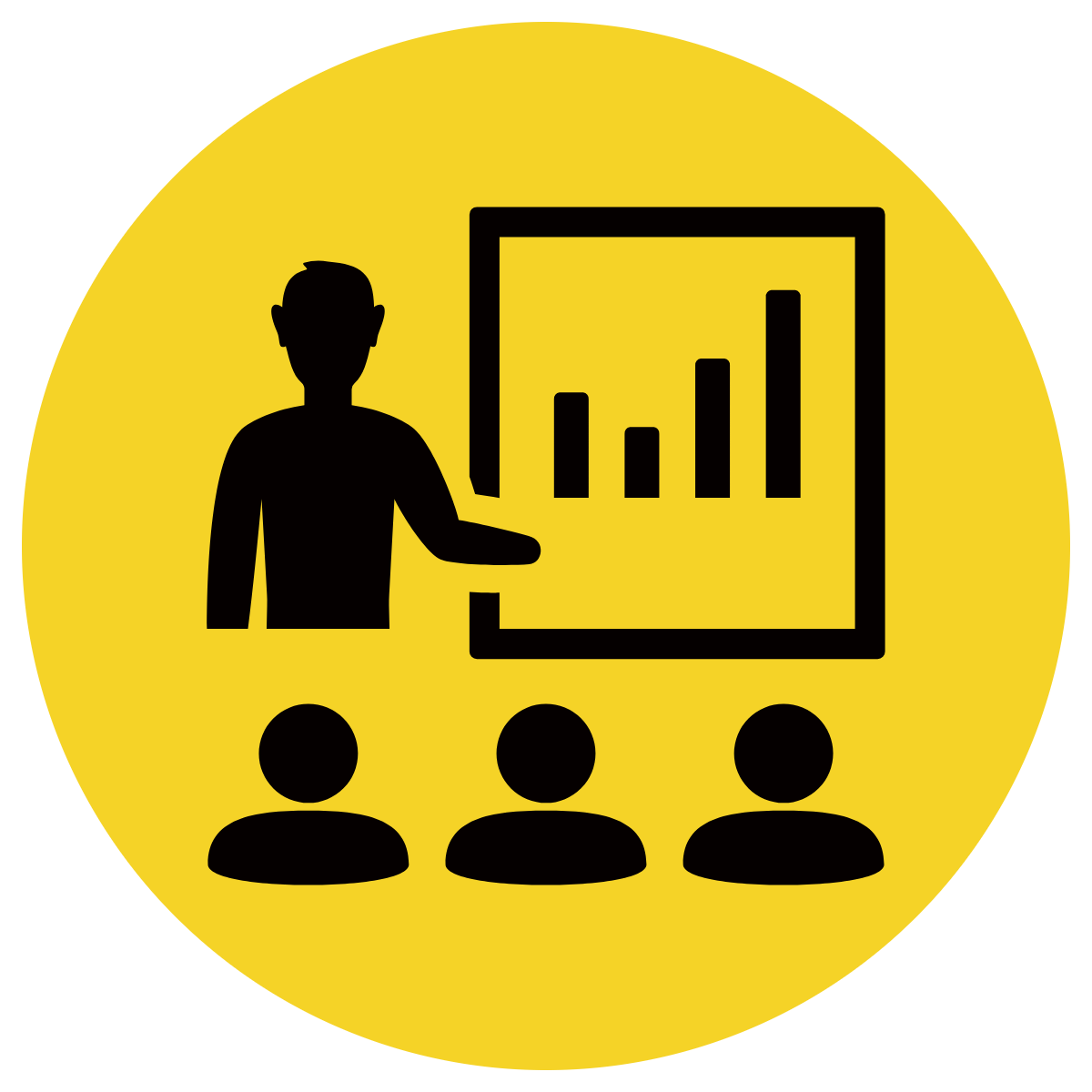 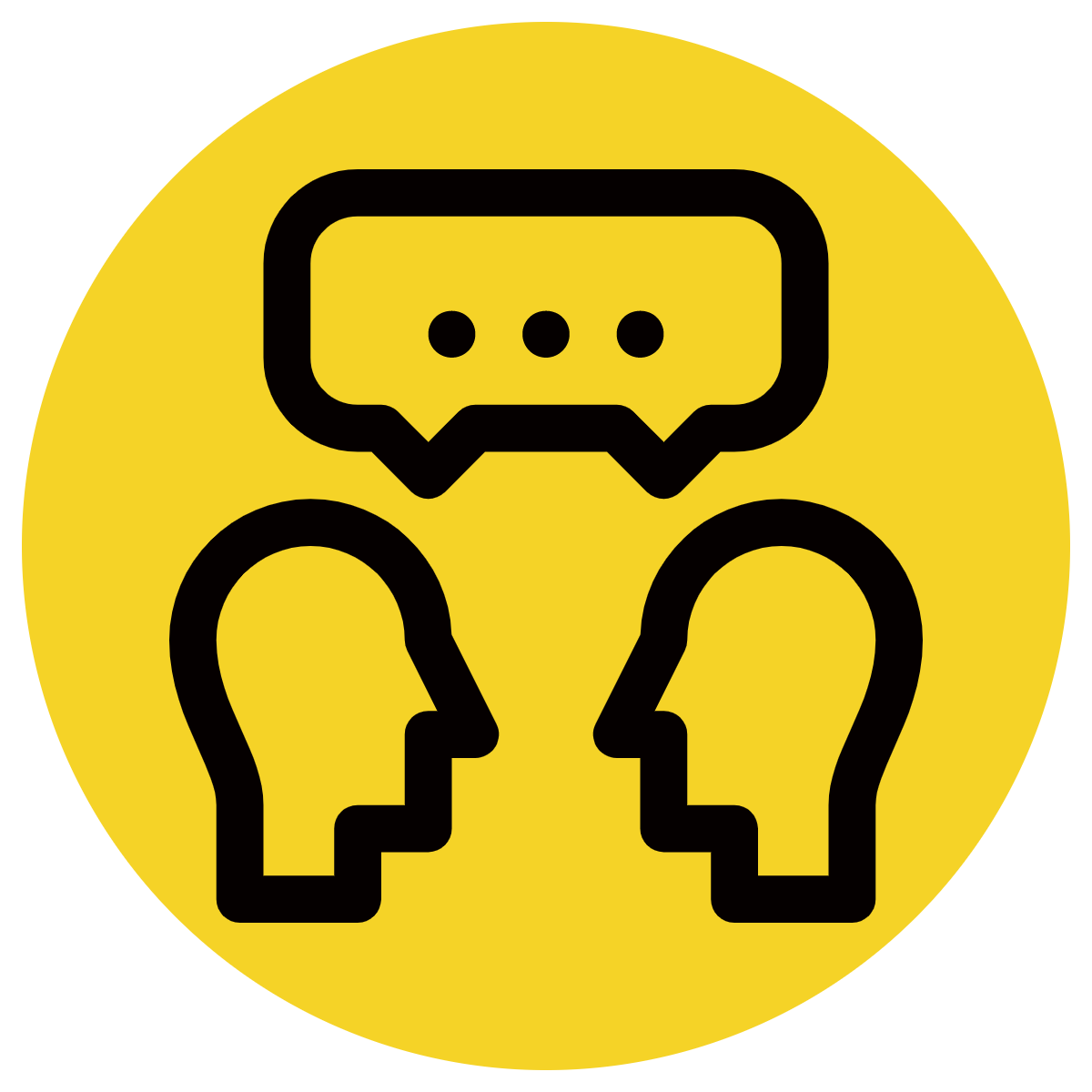 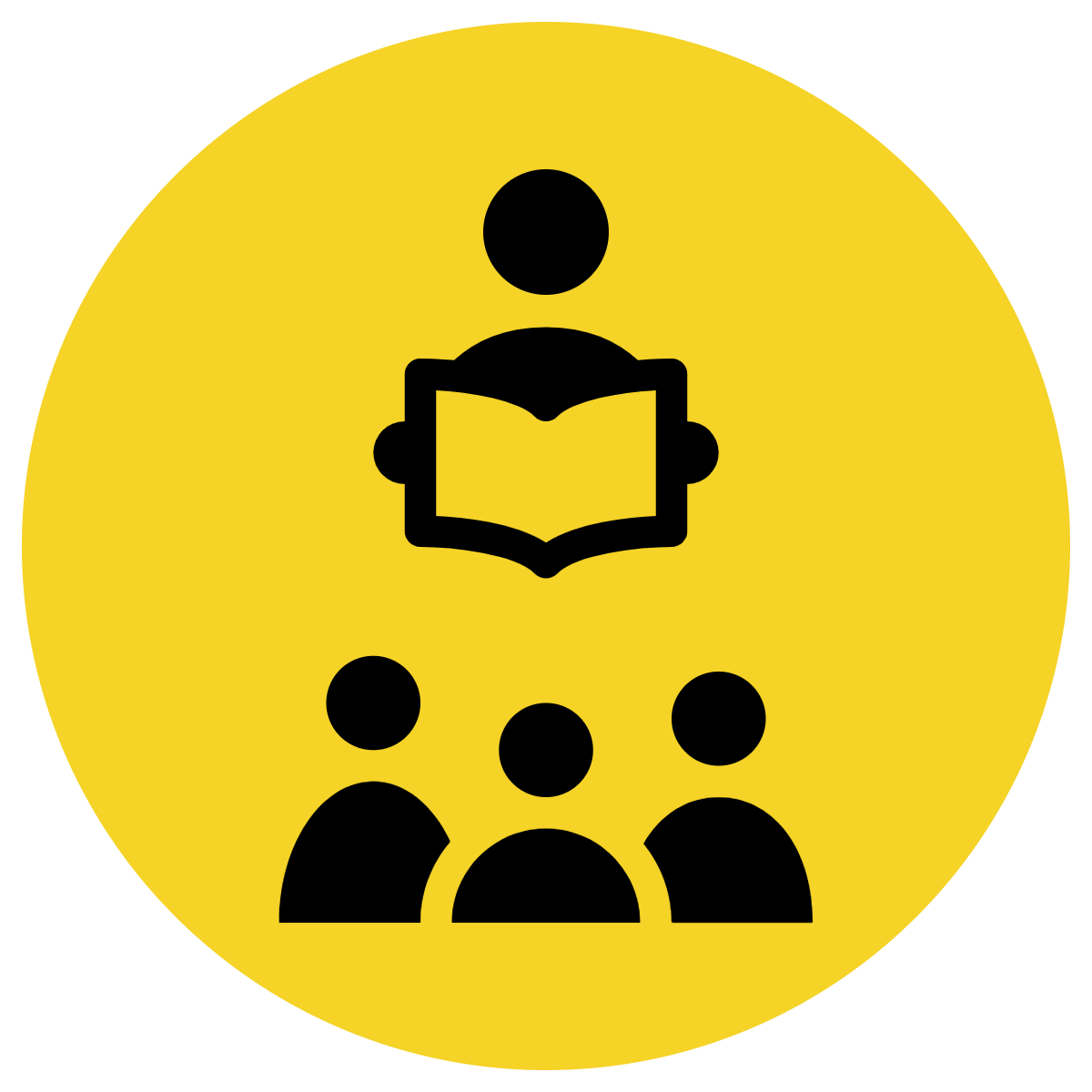 A verb is used to describe an action, state or occurrence and forms the main part of the predicate. 
You can strengthen an argument by choosing upgraded verbs.
CFU:
Why is this not an example of a sentence with an upgraded verb?
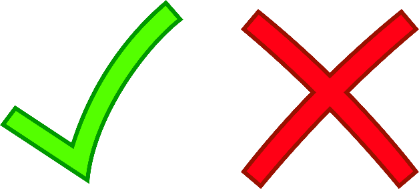 Non-Examples:
Many scientists say that UV exposure causes cancer.
This sentence contains a verb but it is NOT an upgraded verb.
The students said they didn’t agree with the new school uniform policy.
This sentence contains a verb but it is NOT an upgraded verb.
Concept Development
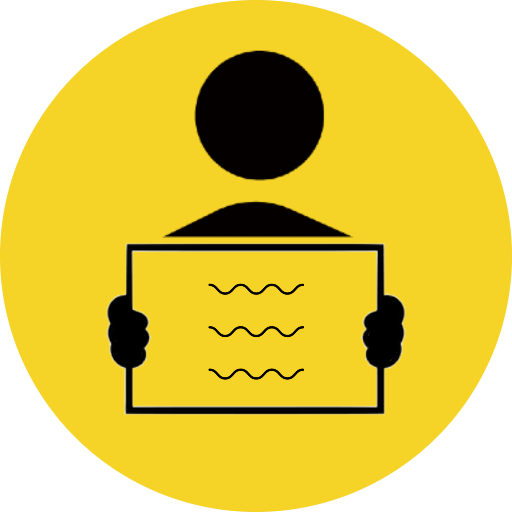 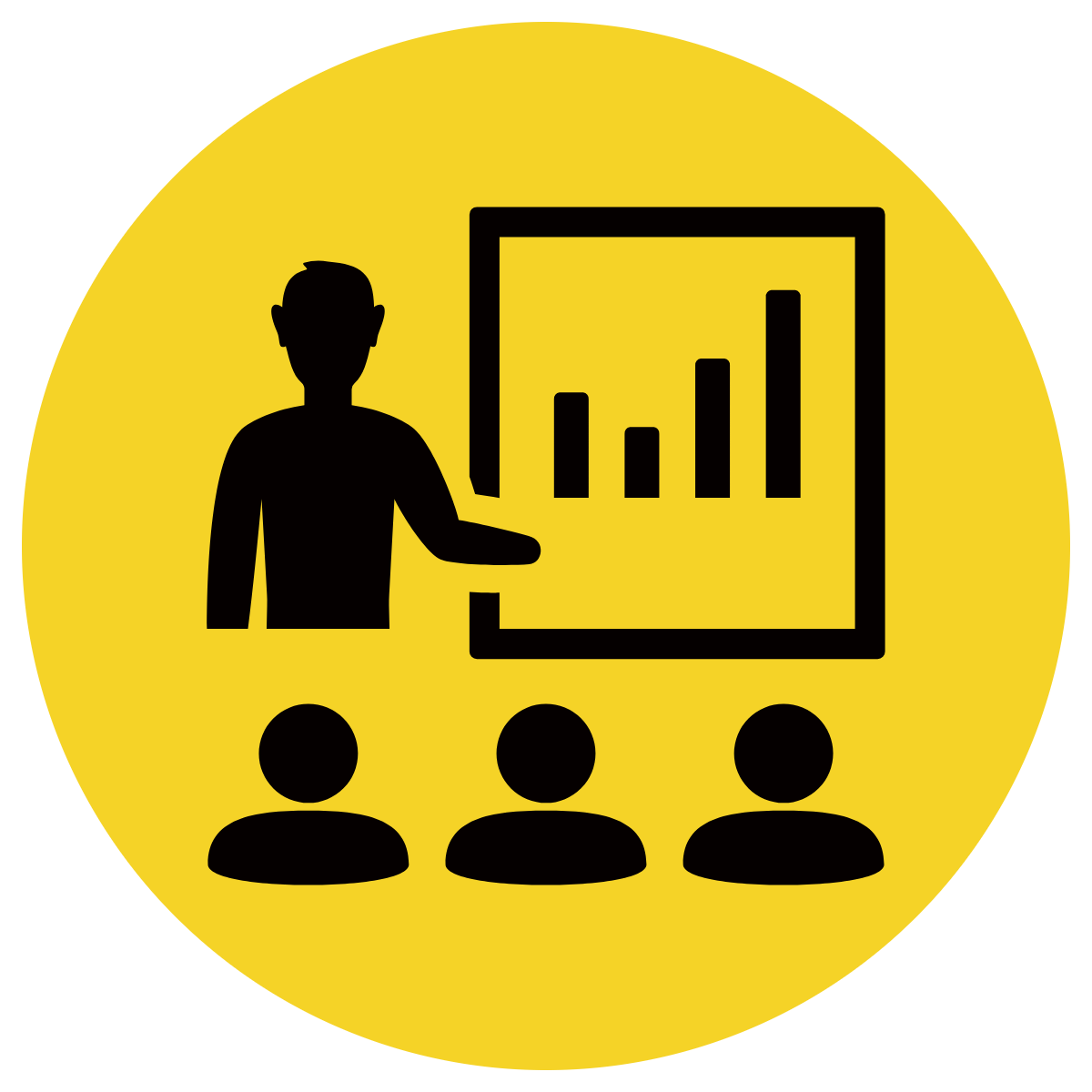 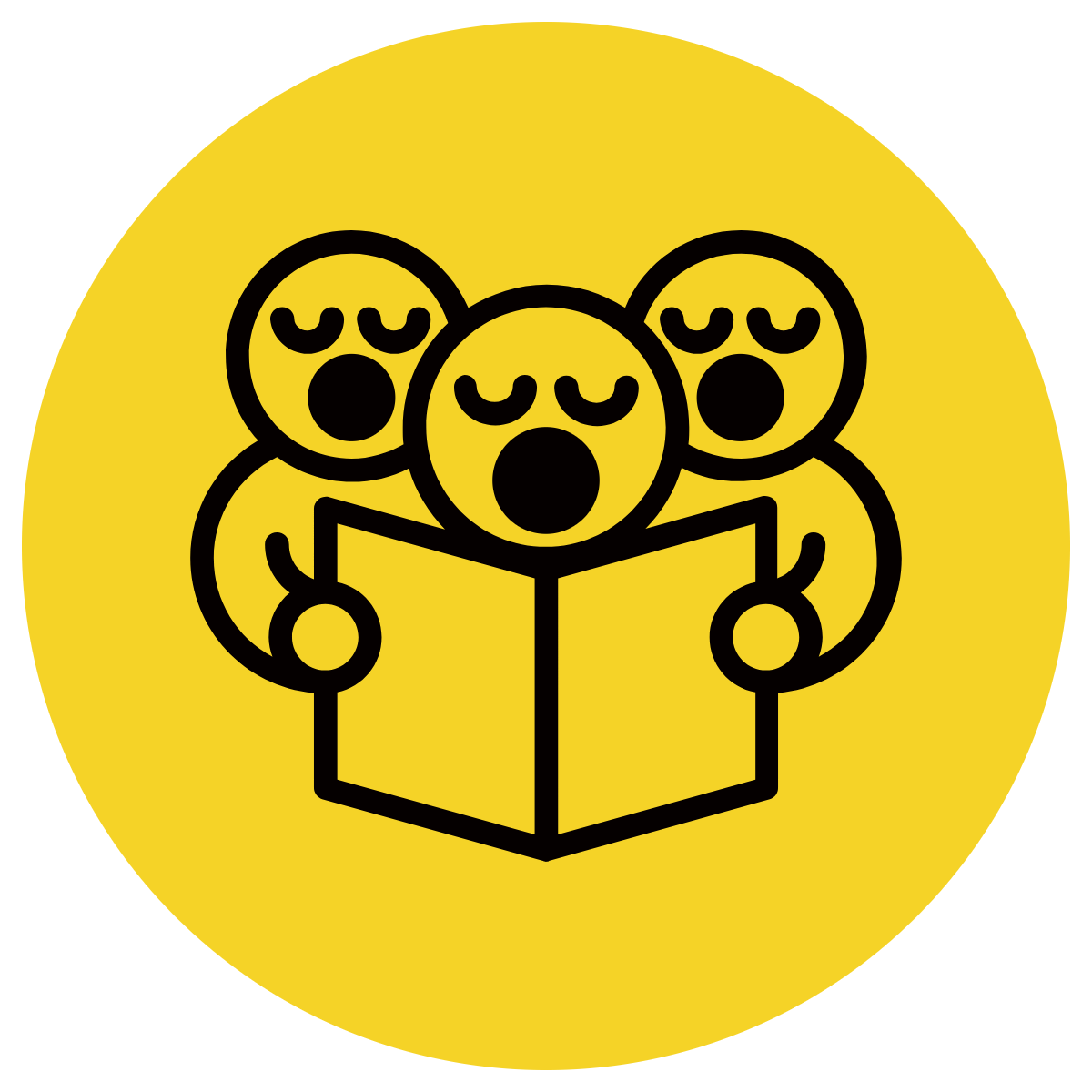 A verb is used to describe an action, state or occurrence and forms the main part of the predicate. 
You can strengthen an argument by choosing upgraded verbs.
CFU:
What is the upgraded verb? What does it mean?
Underline the upgraded verb in each sentence.
Many students oppose the idea of excessive homework as it can lead to stress and lack of free time for other activities.
Animal rights advocates argue that we must take stronger measures to protect animals from cruelty and exploitation.
The council defends the importance of recycling, emphasising how it can help preserve our planet for future generations
Hinge Point Question
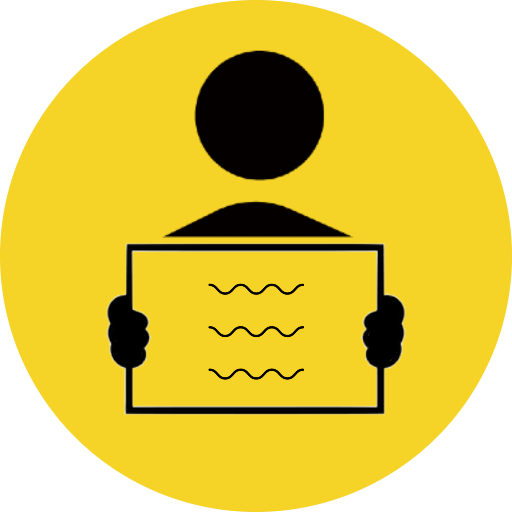 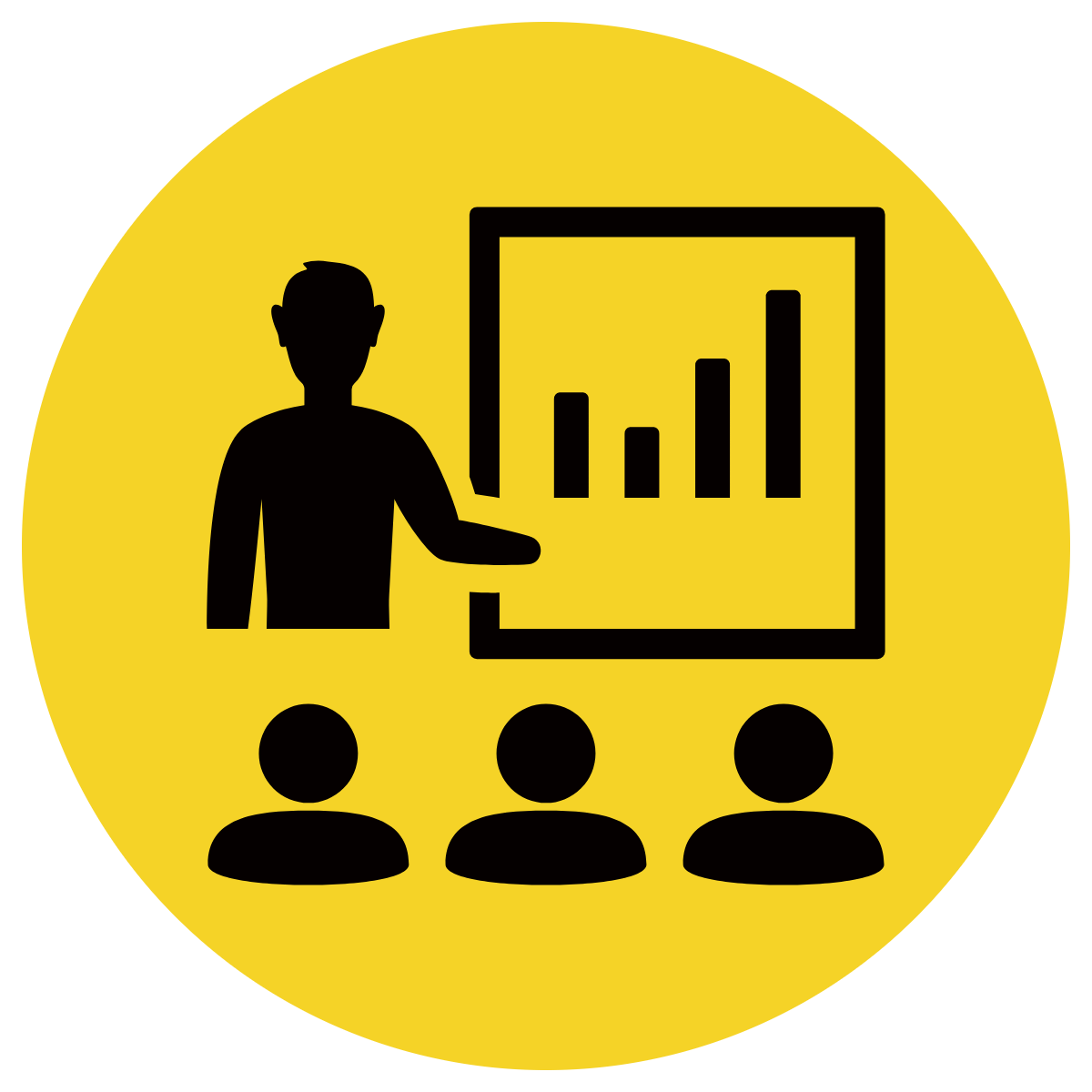 What sentences contains upgraded nouns for people who agree/disagree? 

Some students criticise the quality of school lunches, pointing out that healthier and more diverse options would improve students' nutrition.

Young gamers often oppose strict video game restrictions, arguing that responsible gaming can coexist with fun and entertainment.

The students said they didn’t agree with the homework .

Environmental activists say the expansion of recycling programs are crucial in reducing waste and conserving resources.
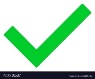 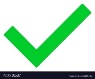 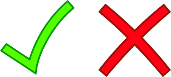 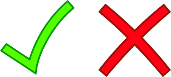 Skill development: I do
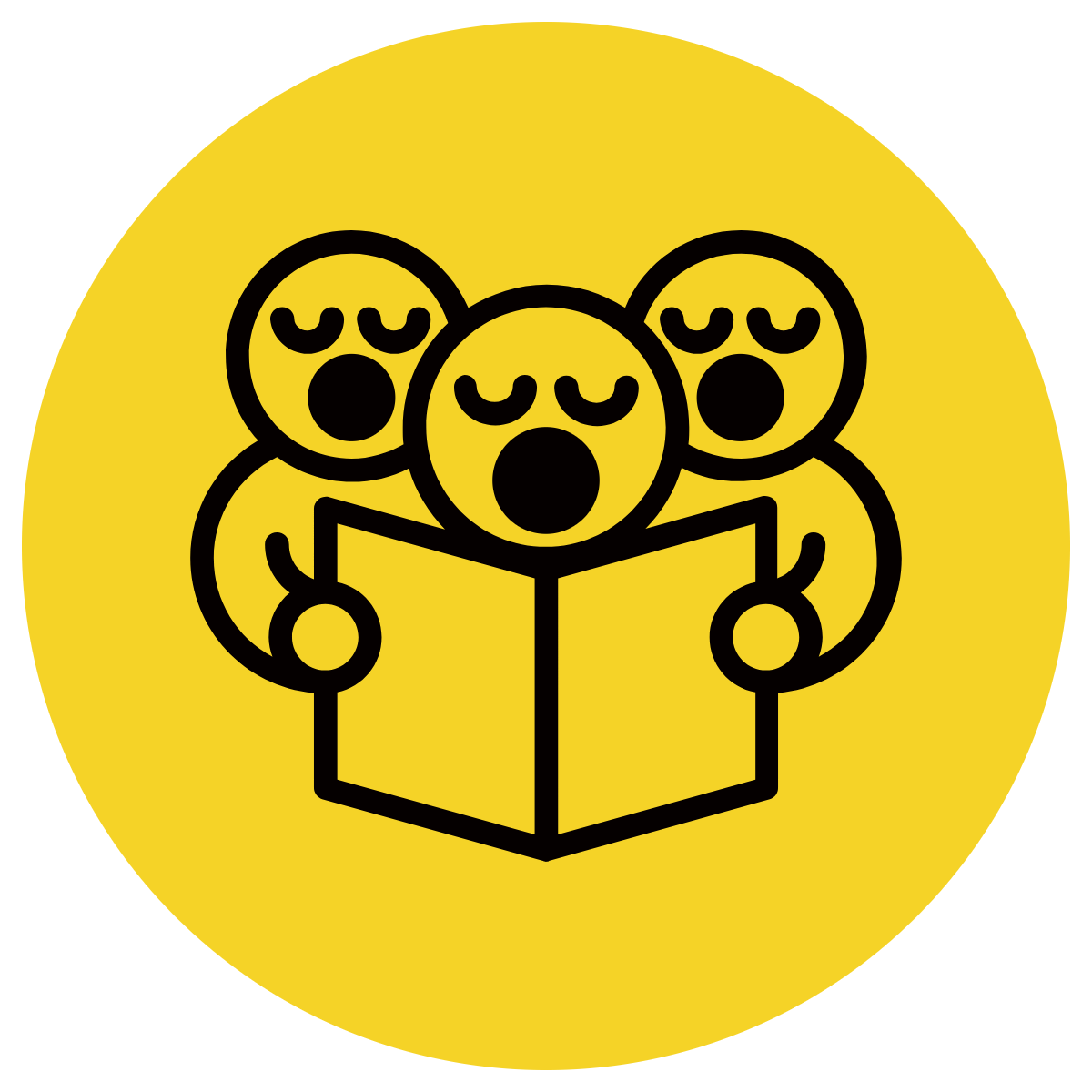 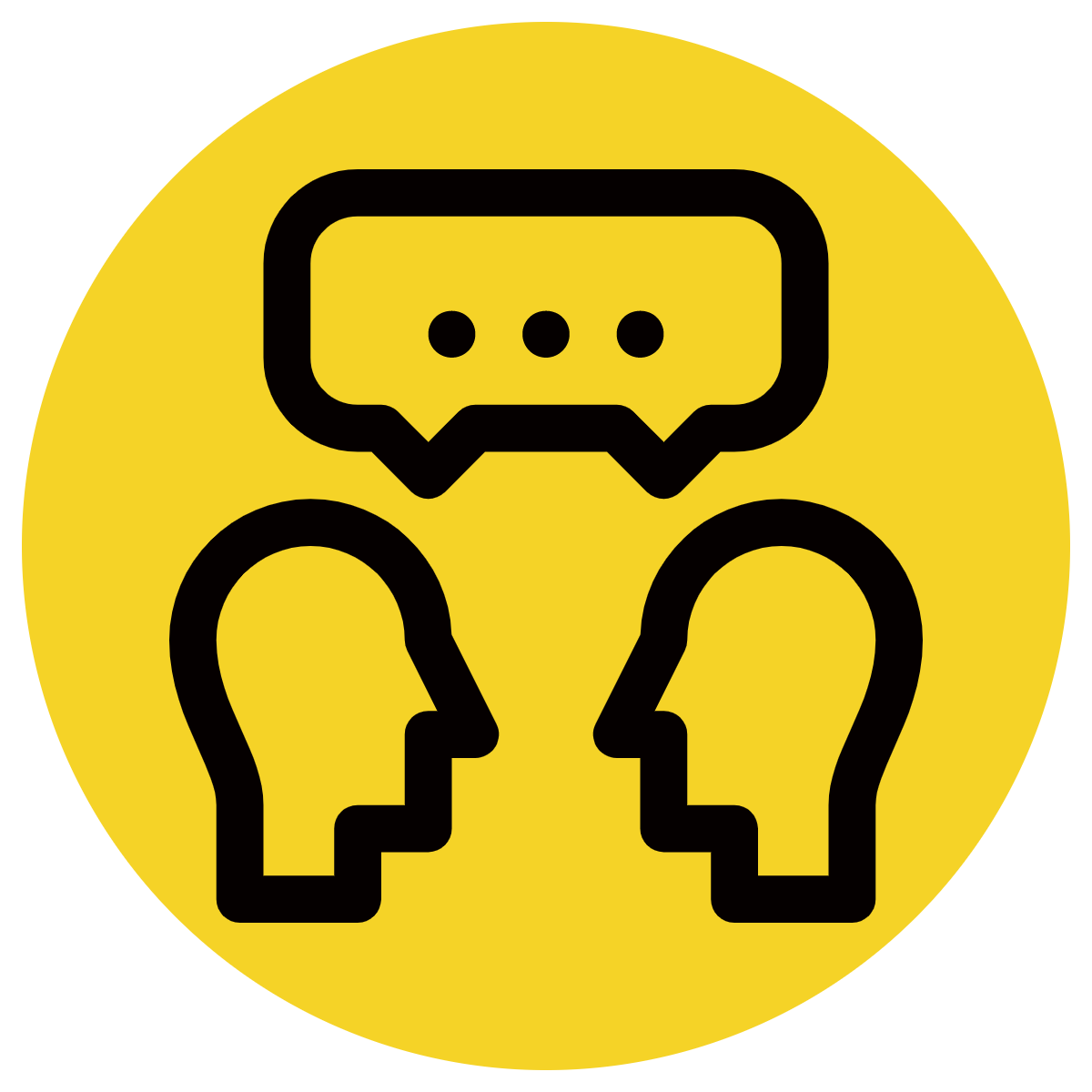 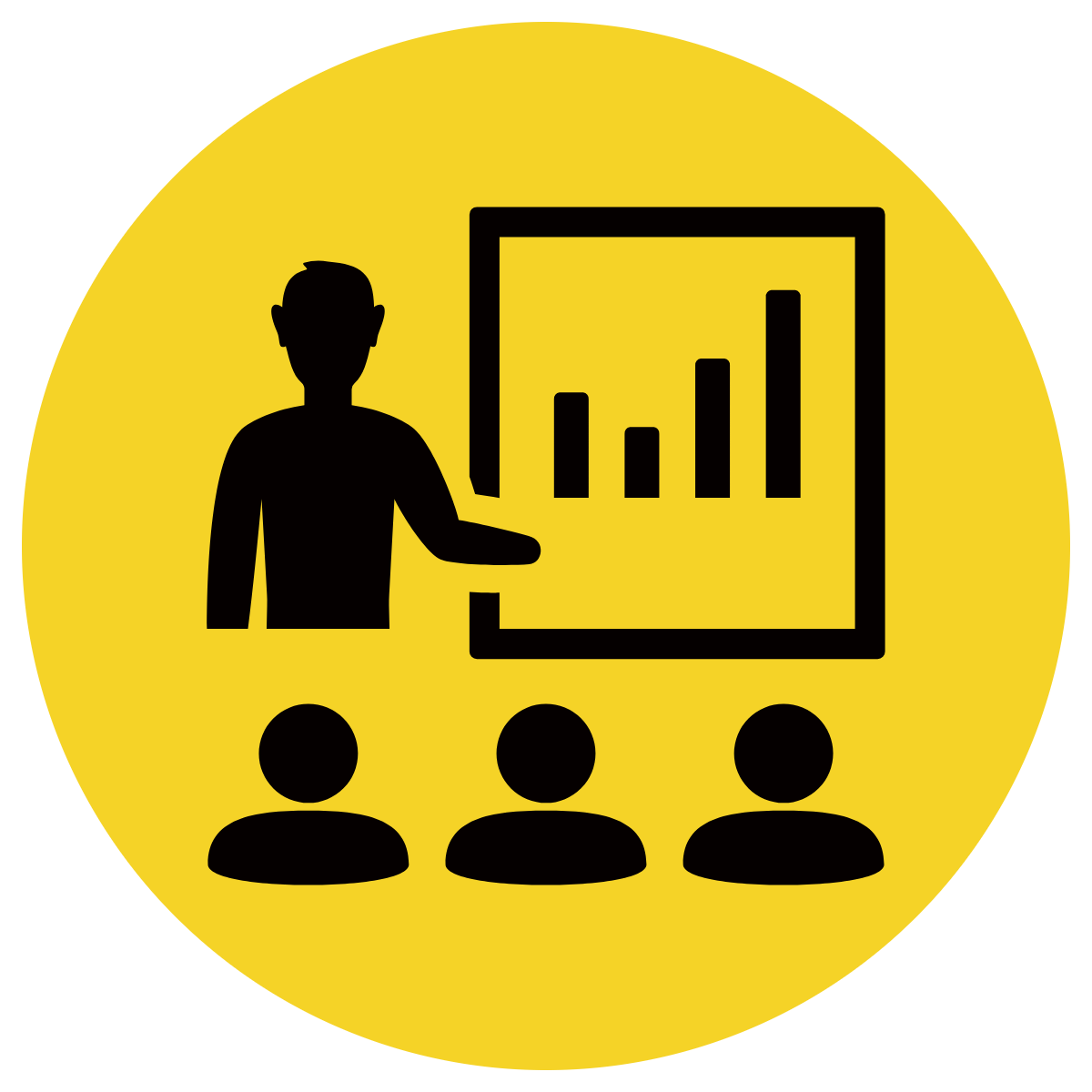 Choose an upgraded verb to fit the sentence.
Finish the sentence.
CFU:
Why did you select that verb? What does it imply about the opinion of the people?
defend
oppose
Several parents and teachers __________ the school uniform policy, believing that it fosters a sense of equality among students and minimises distractions in the classroom.
defend
Skill development: We do
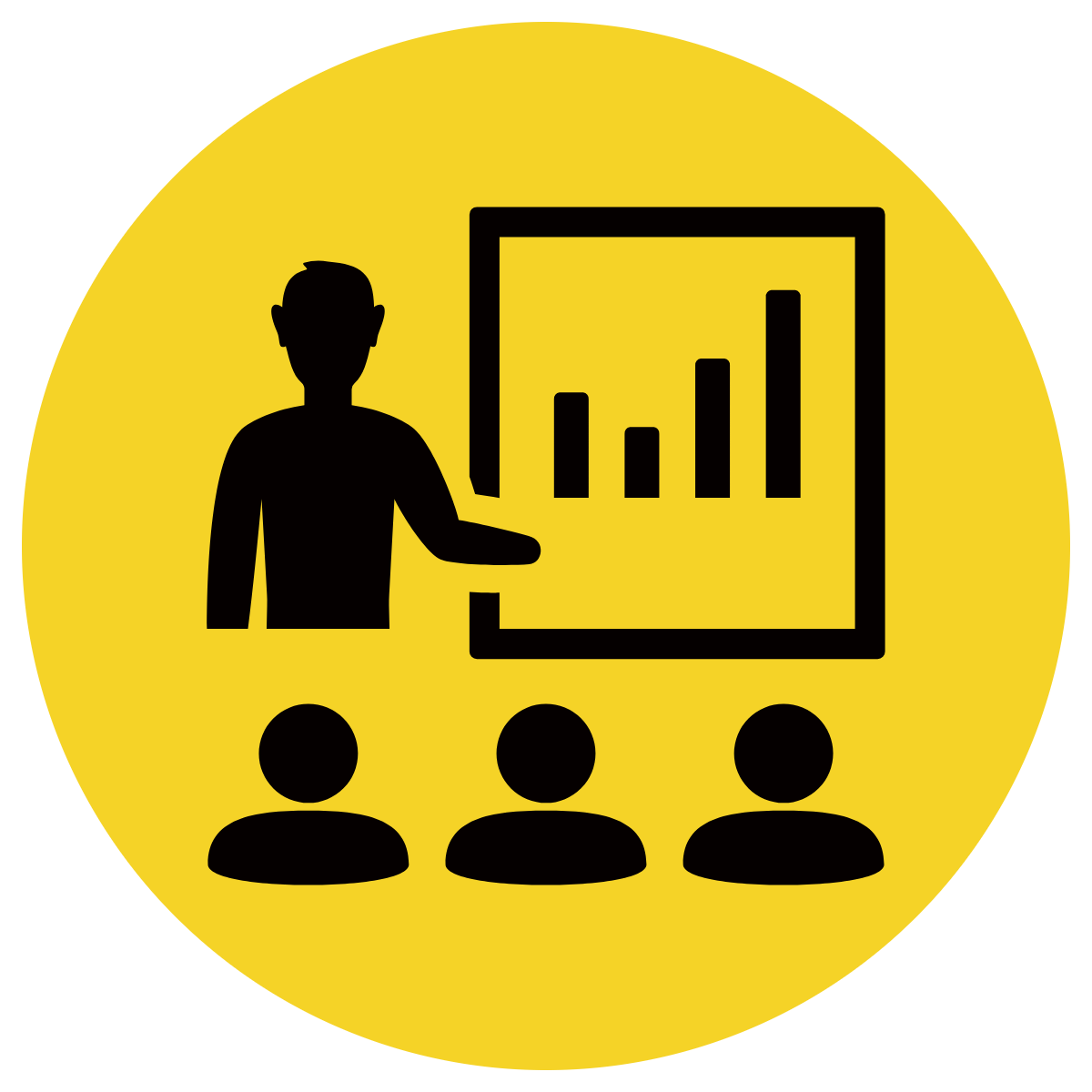 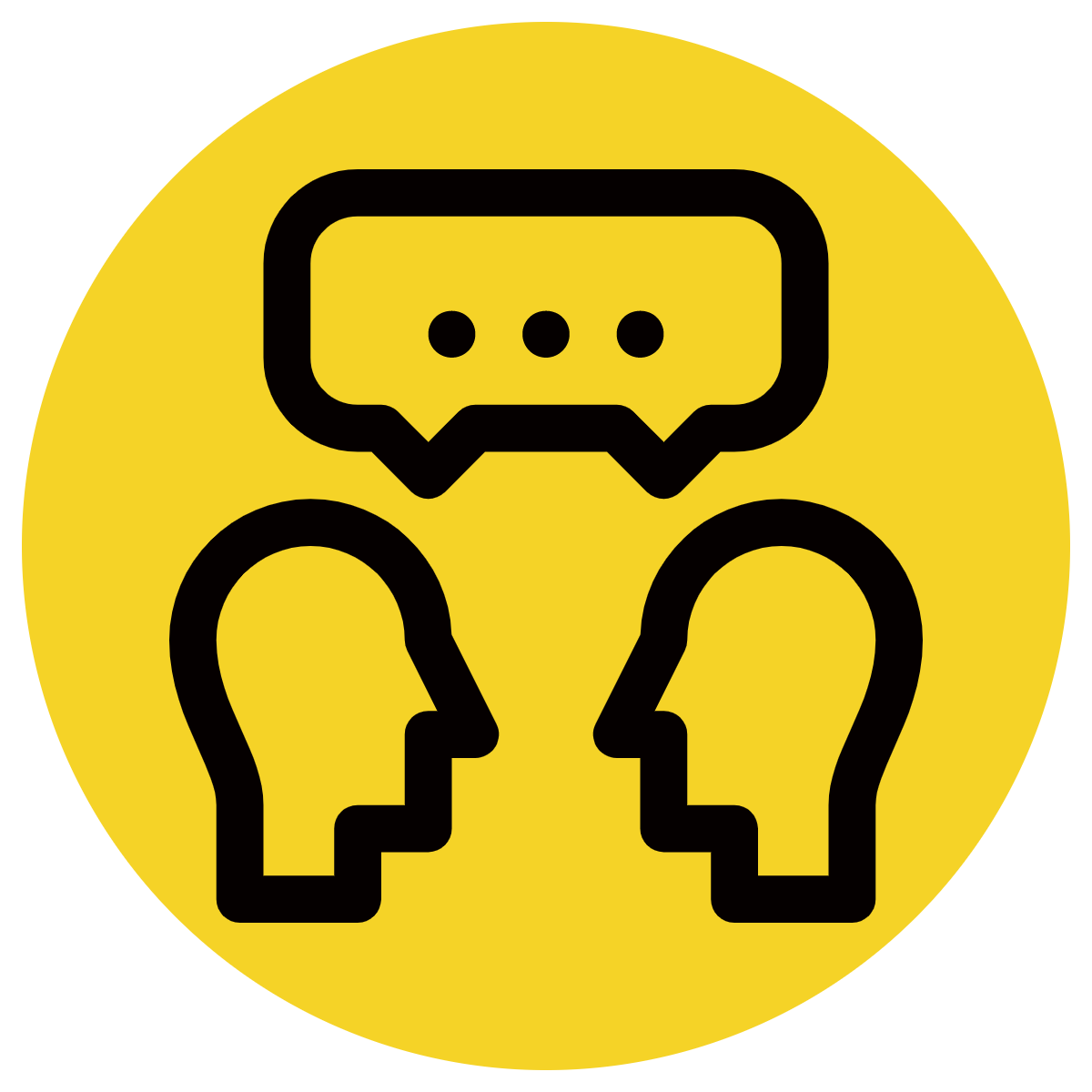 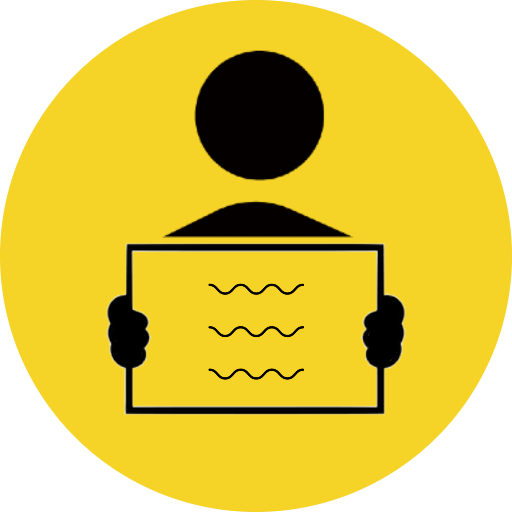 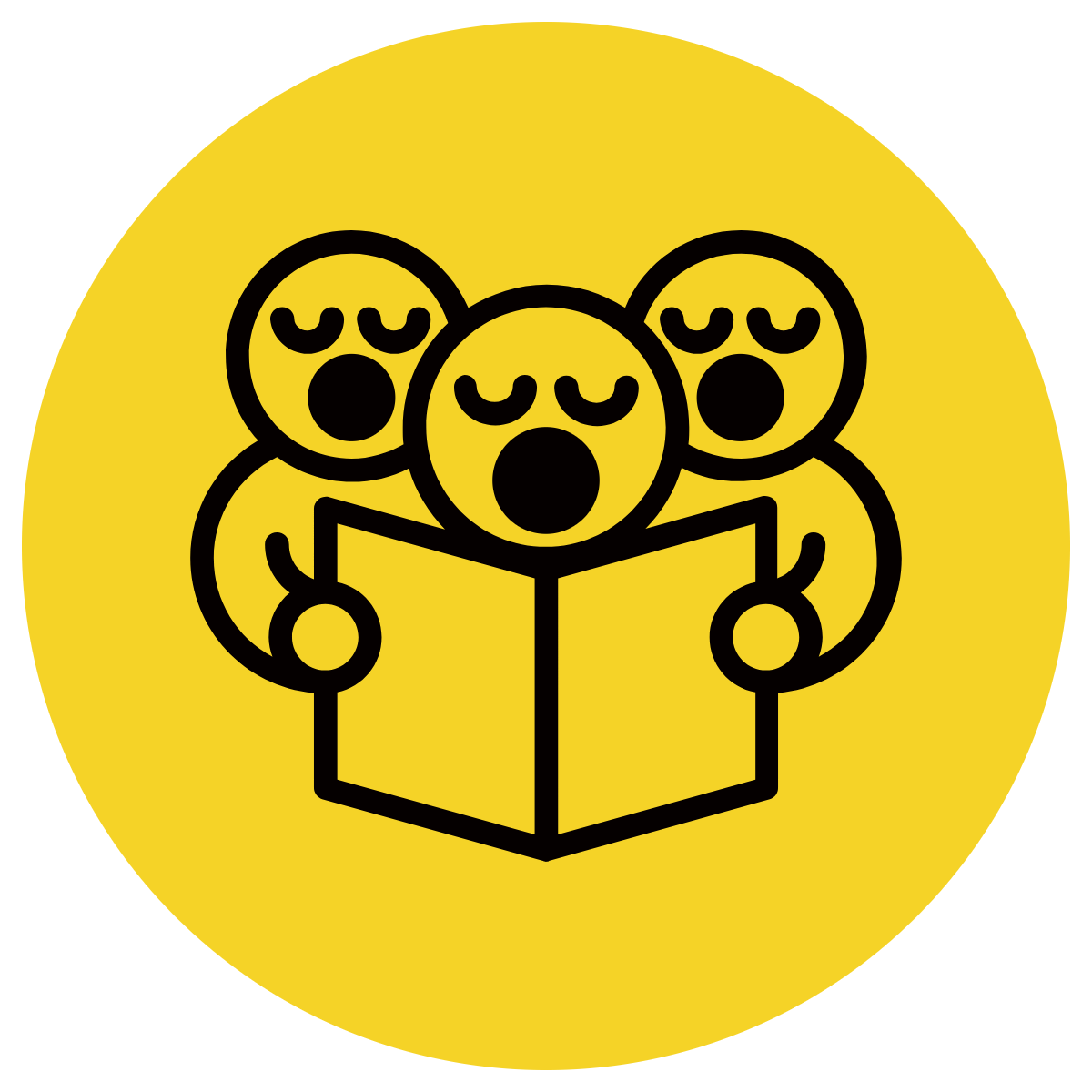 Choose an upgraded verb to fit the sentence.
Finish the sentence.
CFU:
Why did you select that verb? What does it imply about the opinion of the people?
defend
oppose
While some parents and educators support the school uniform policy, there are also those who ___________ it as they believe it restricts students' freedom of expression.
oppose
Skill development: We do
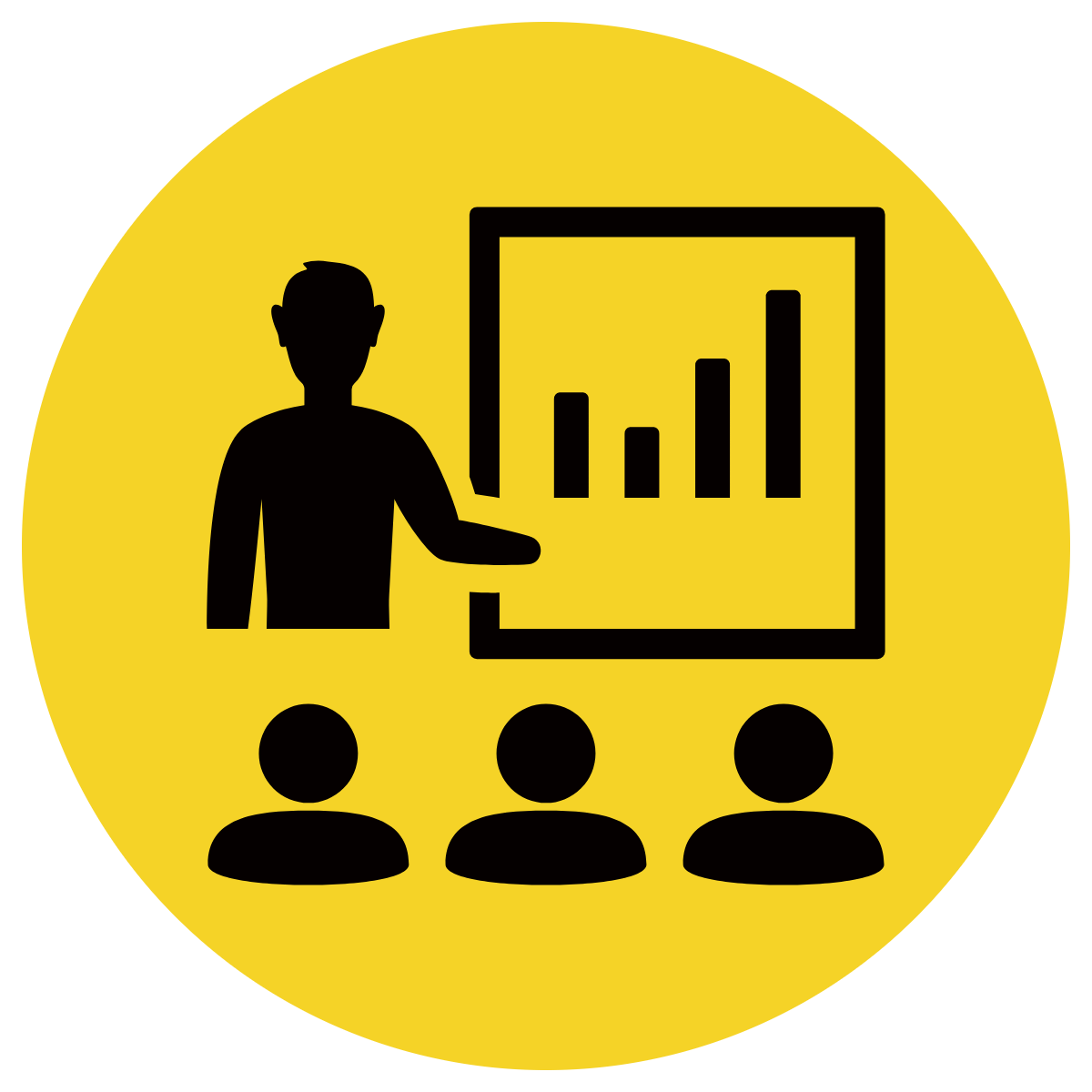 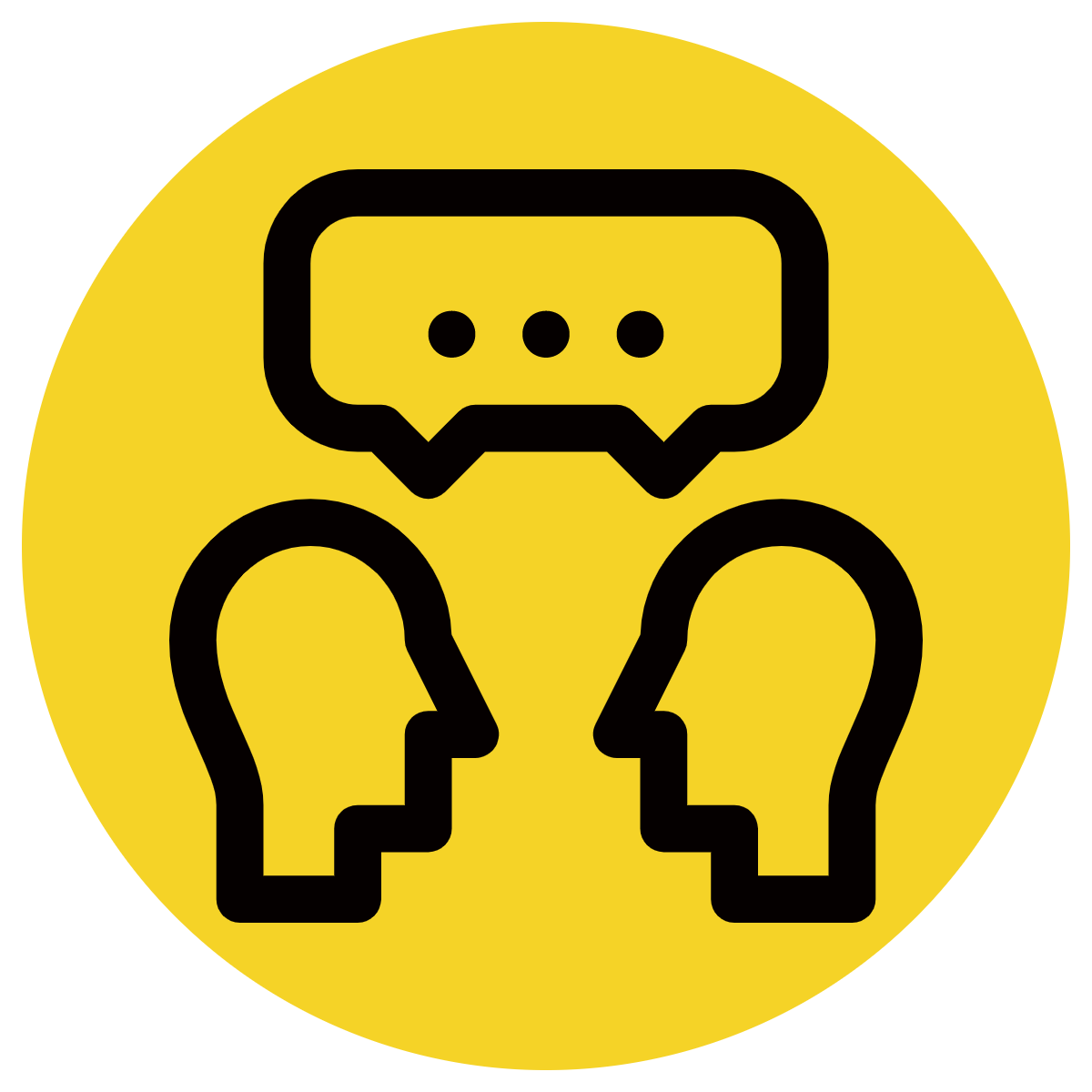 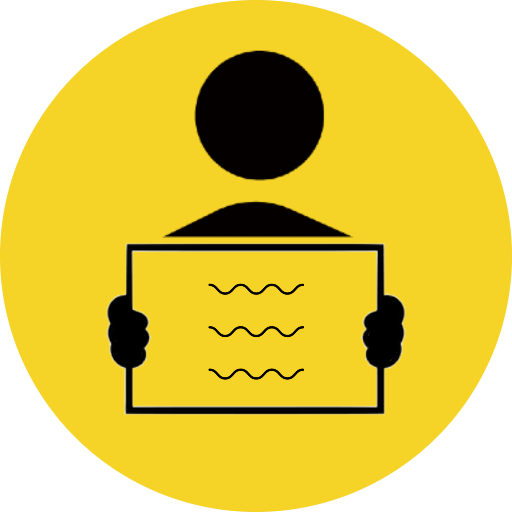 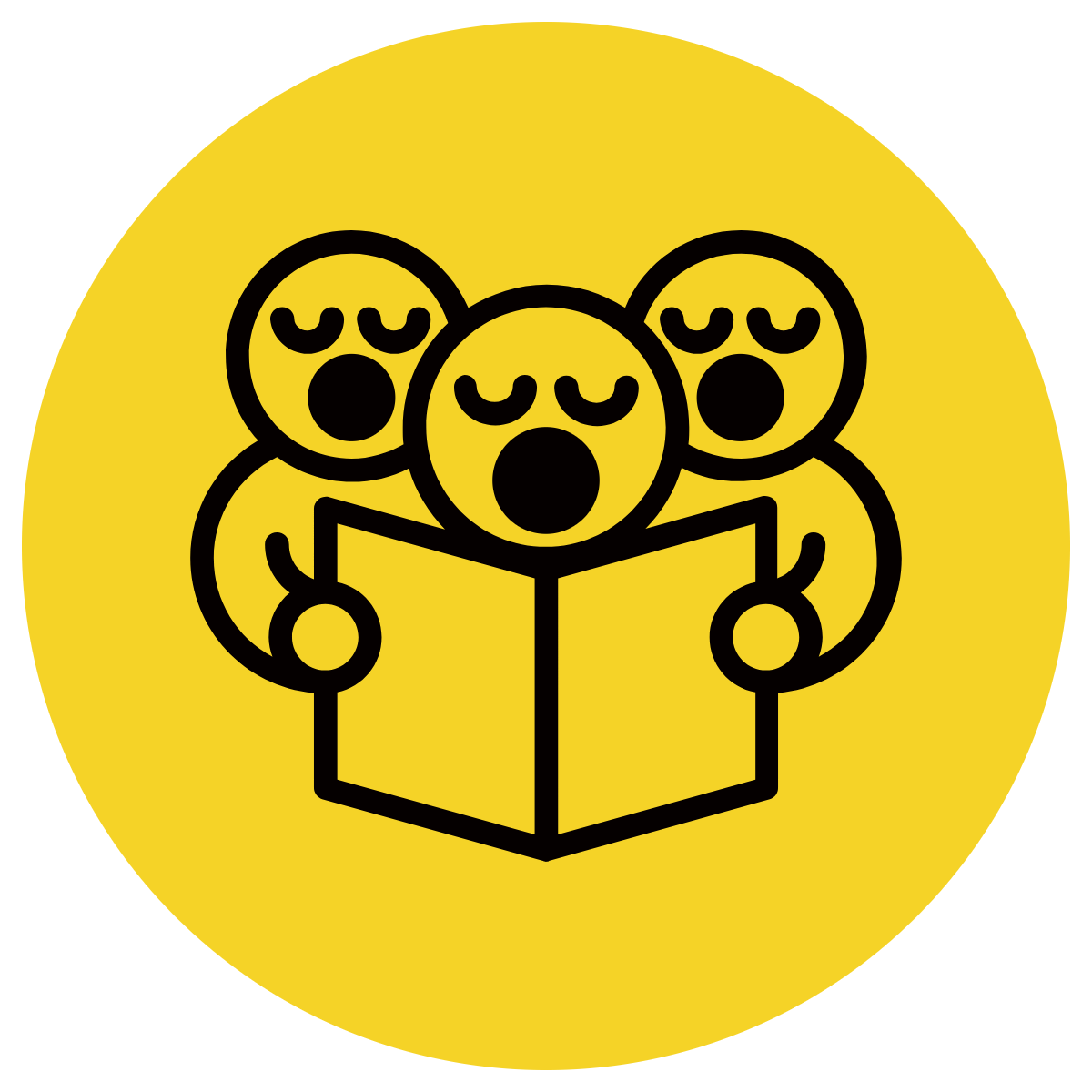 Choose an upgraded verb to fit the sentence.
Finish the sentence.
CFU:
Why did you select that verb? What does it imply about the opinion of the people?
criticise
argue
criticise
Some parents ______________the idea of making school sports compulsory every day, as it may lead to excessive physical strain on students, limit their academic focus, and infringe on their freedom to choose their extracurricular activities.
Skill development: We do
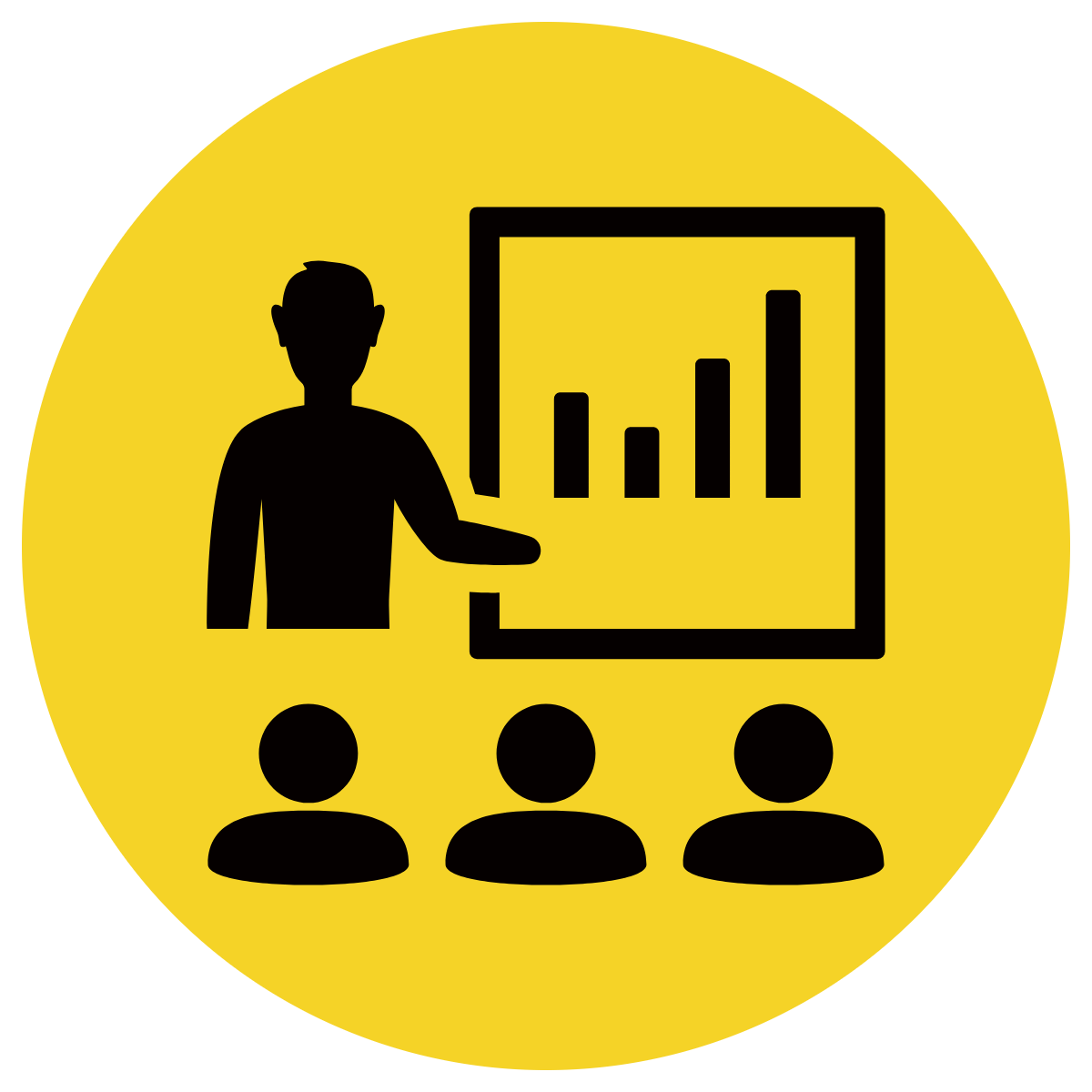 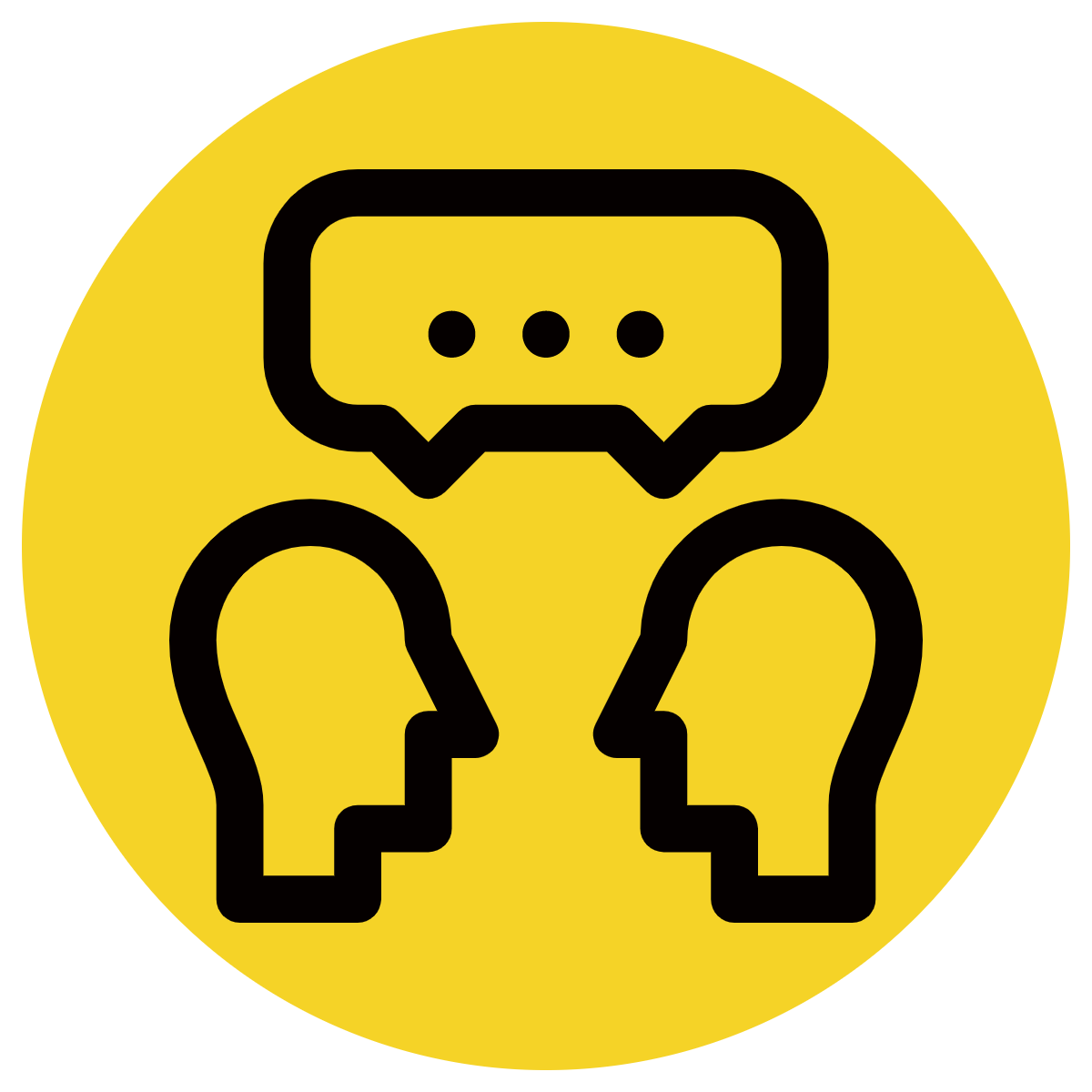 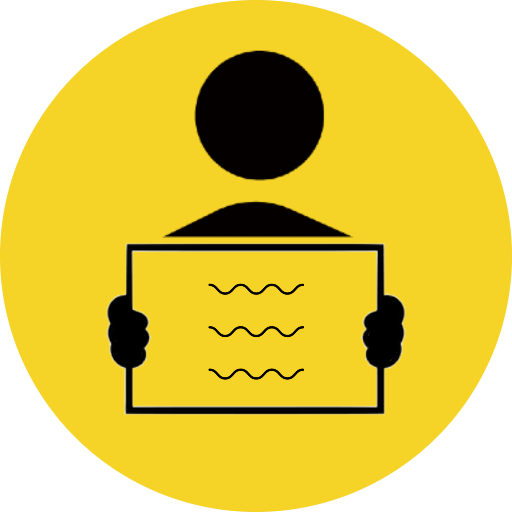 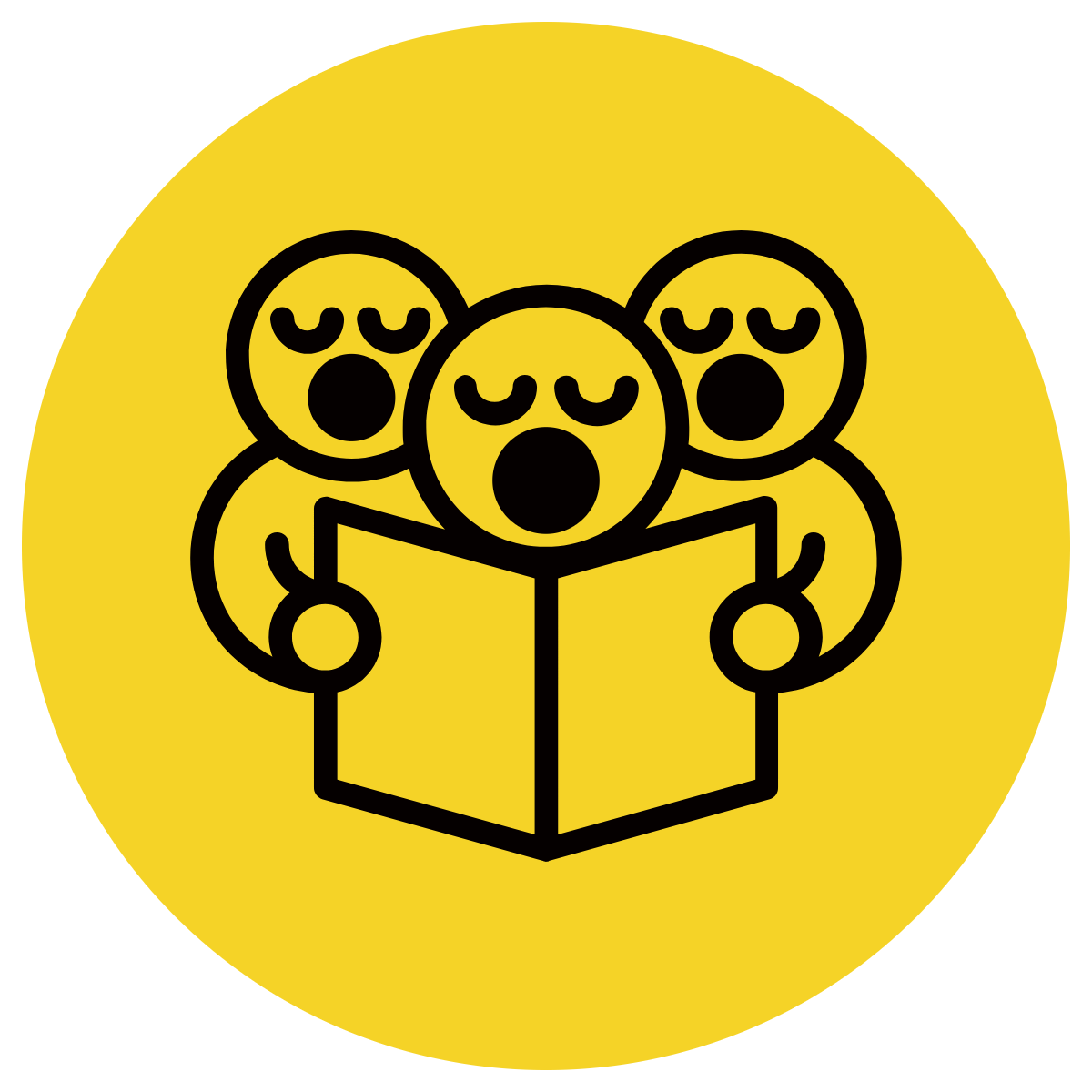 Choose an upgraded verb to fit the sentence.
Finish the sentence.
CFU:
Why did you select that verb? What does it imply about the opinion of the people?
criticise
argue
argue
While some parents __________that children should be able to watch TV before bedtime as a way to relax and wind down, others are concerned about the potential impact on sleep quality and prefer other bedtime routines.
Skill development: We do
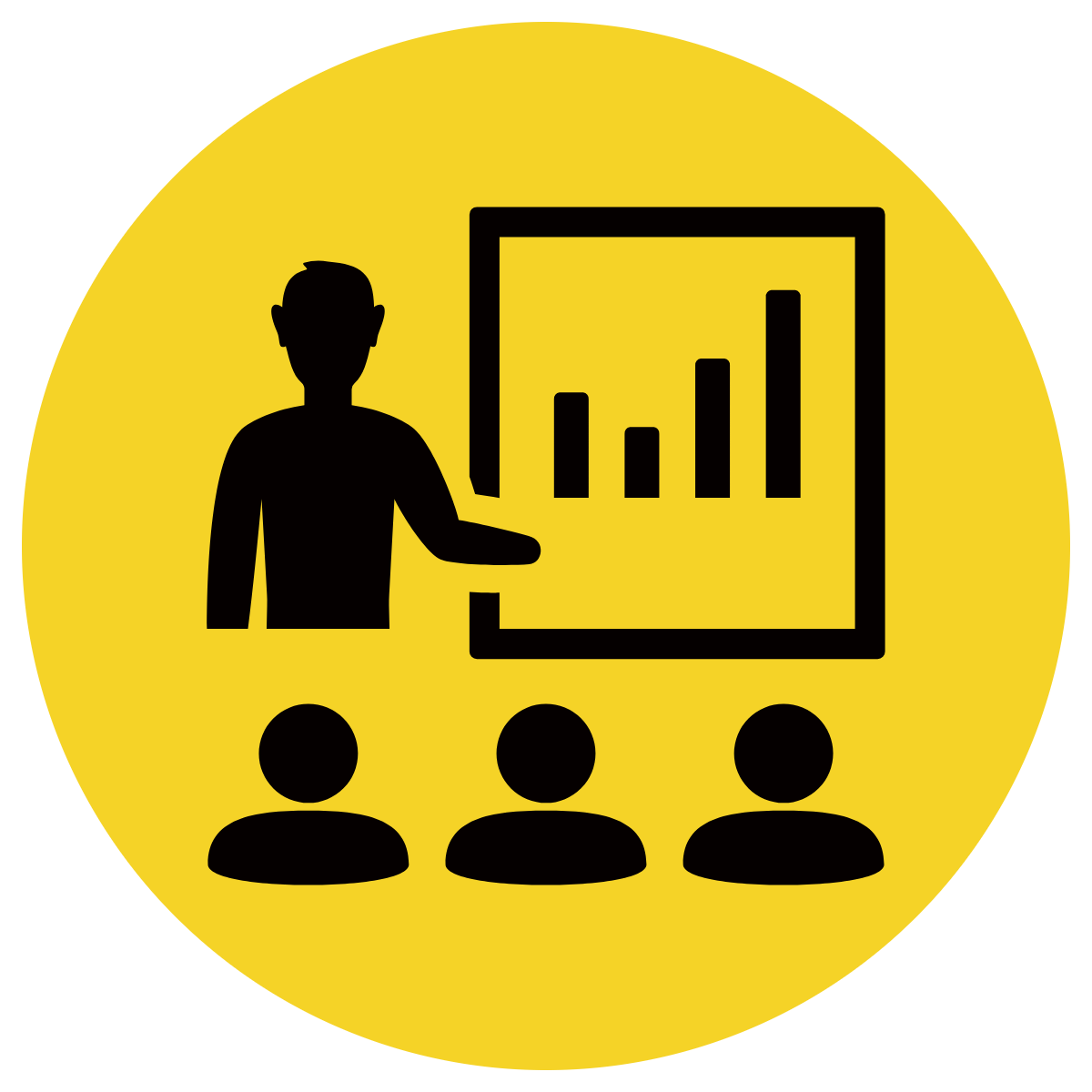 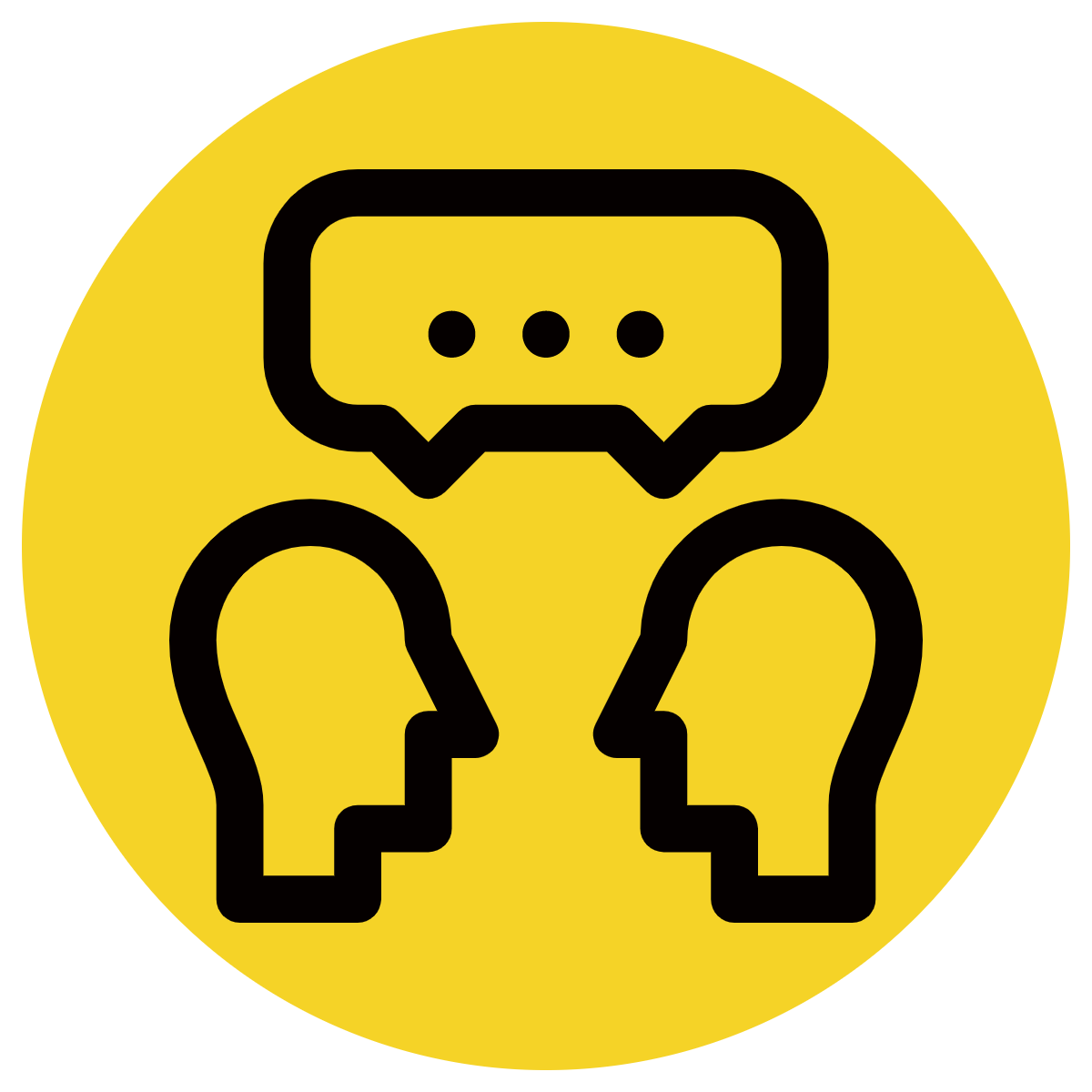 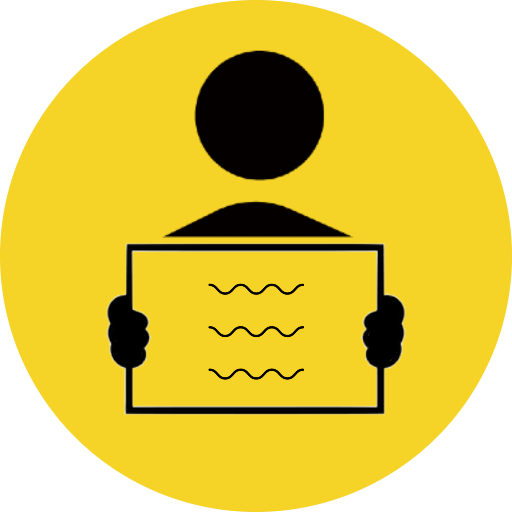 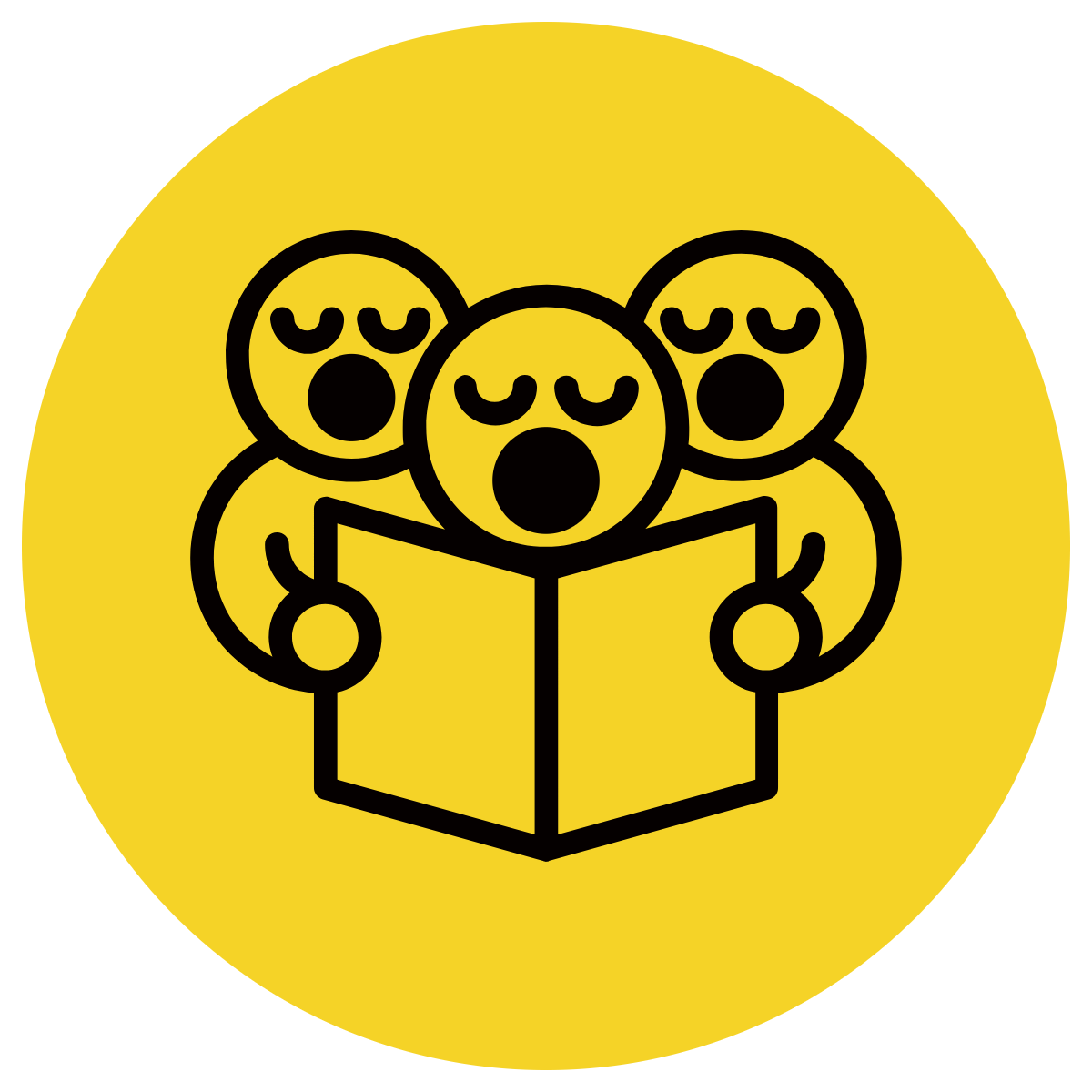 Choose an upgraded verb to fit the sentence.
Finish the sentence.
CFU:
Why did you select that verb? What does it imply about the opinion of the people?
propose
object
Some child development experts __________ to allowing children to watch TV before bedtime, citing concerns about the potential negative effects on sleep patterns and cognitive development.
object
Skill development: You do
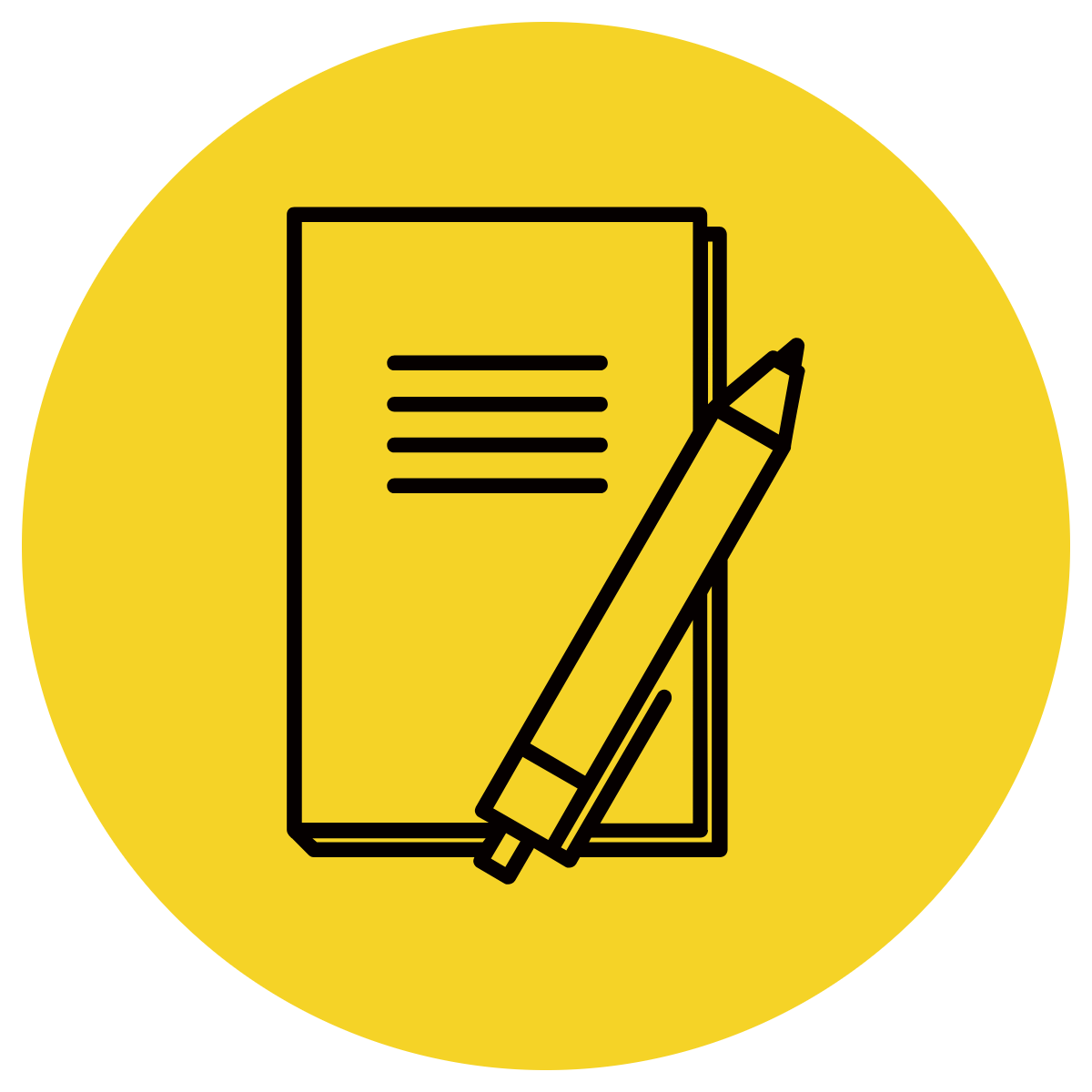 Select an upgraded verb to use at the start of each sentence.
Complete the sentence.
Then write the whole sentence below.
Many people __________  the use of social media because ….
Parenting specialists __________ for screen time limits because…..
Students ____________ the school policy of mobile phones because…
Edit based on topics covered in class for persuasive writing